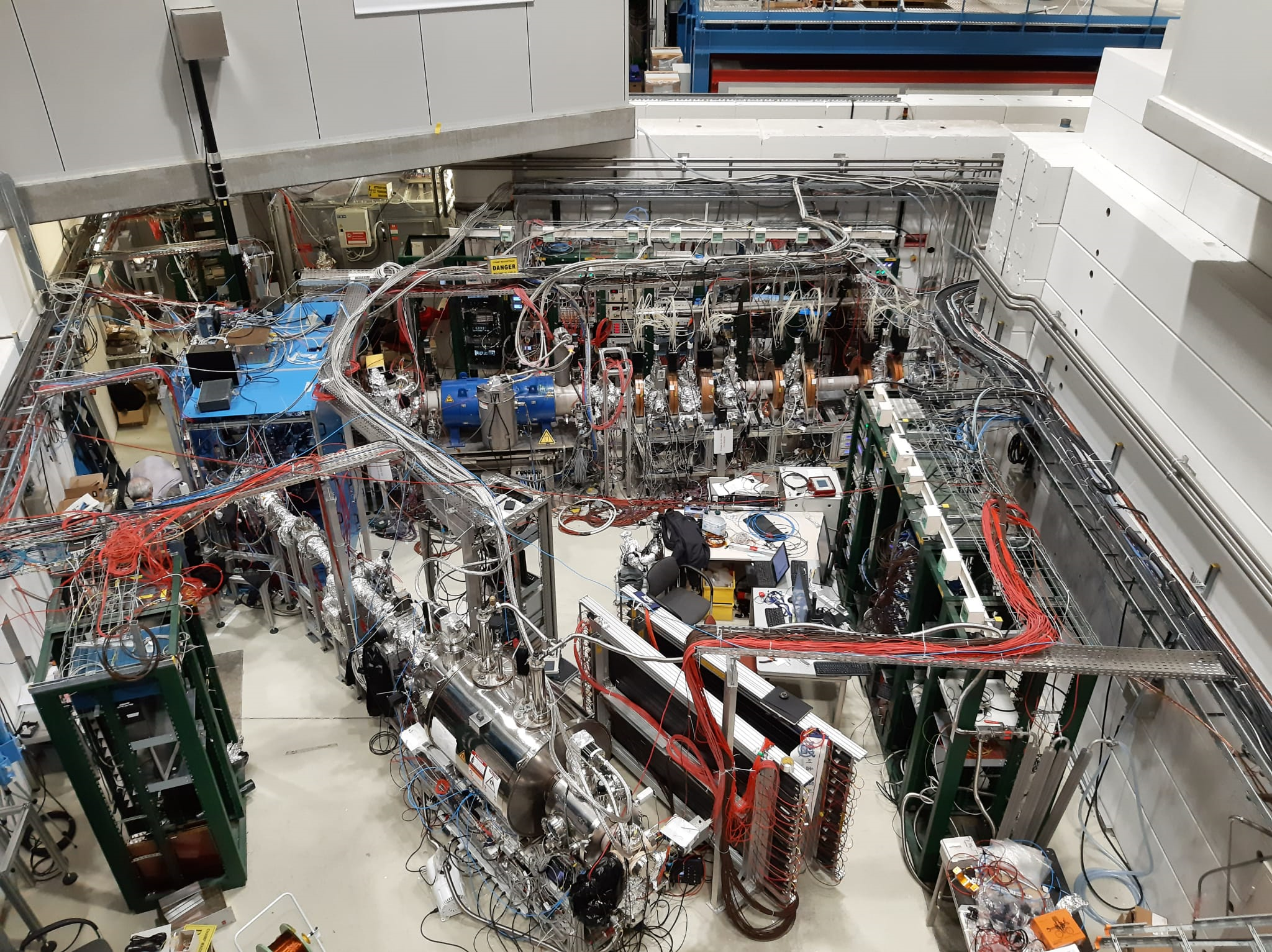 ISOLDE
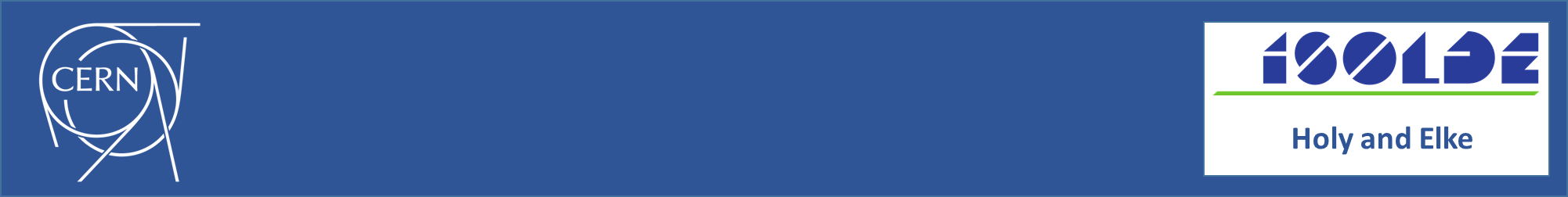 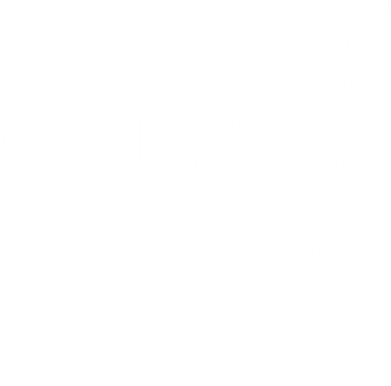 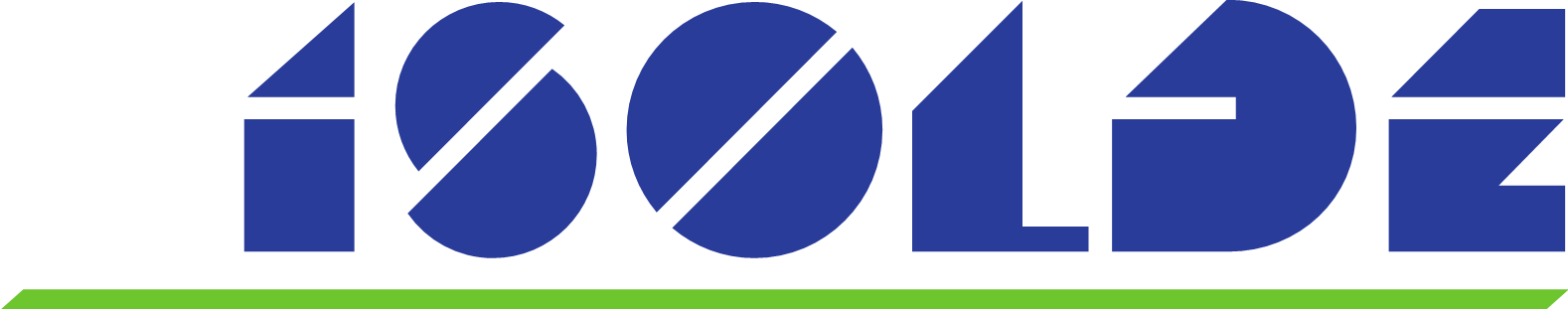 Elke, Wout, Tim and Holy
ISOLDE
ISOLDE is a facility dedicated to the production of a large variety of radioactive ion beams (RIBs)
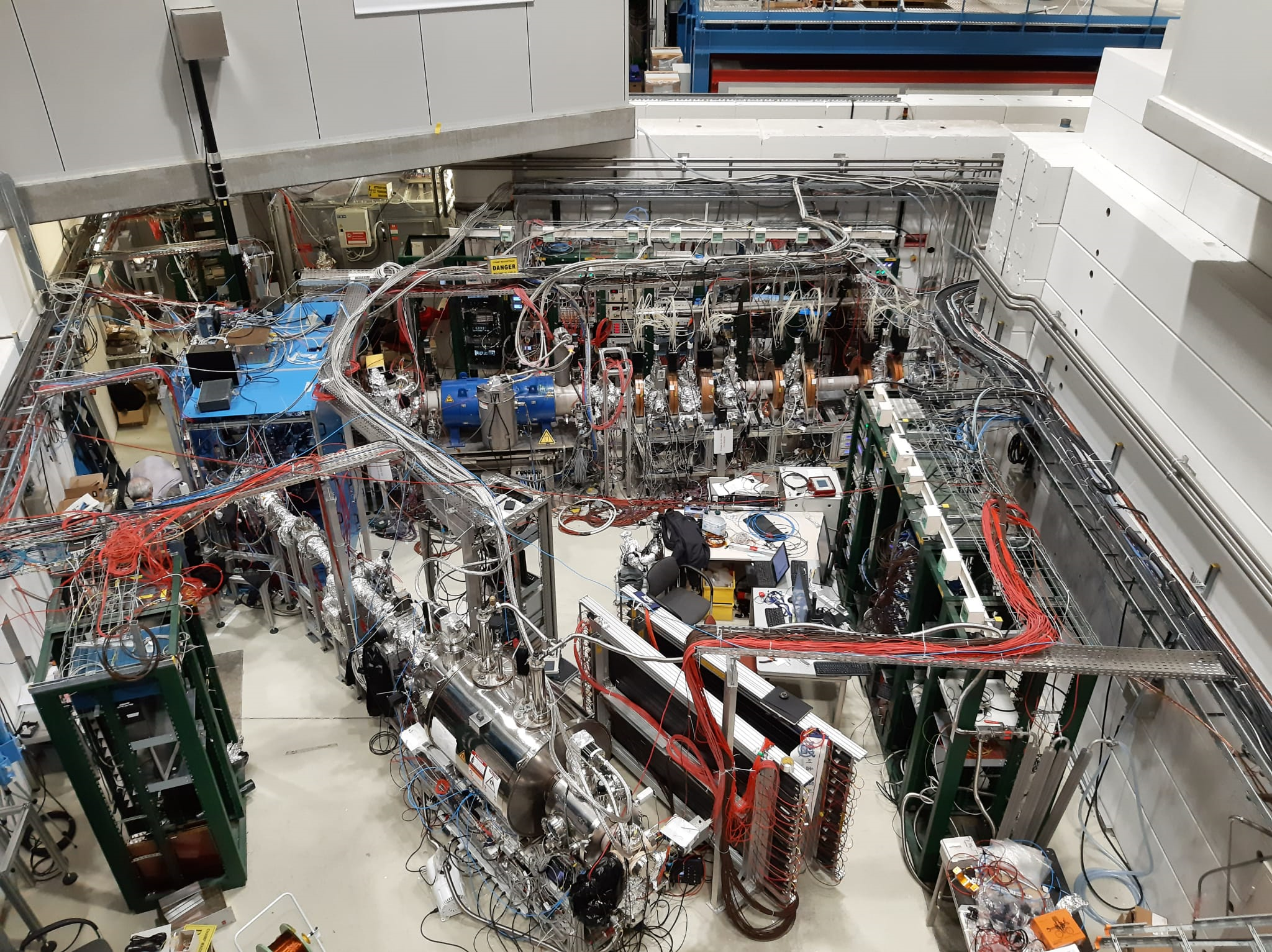 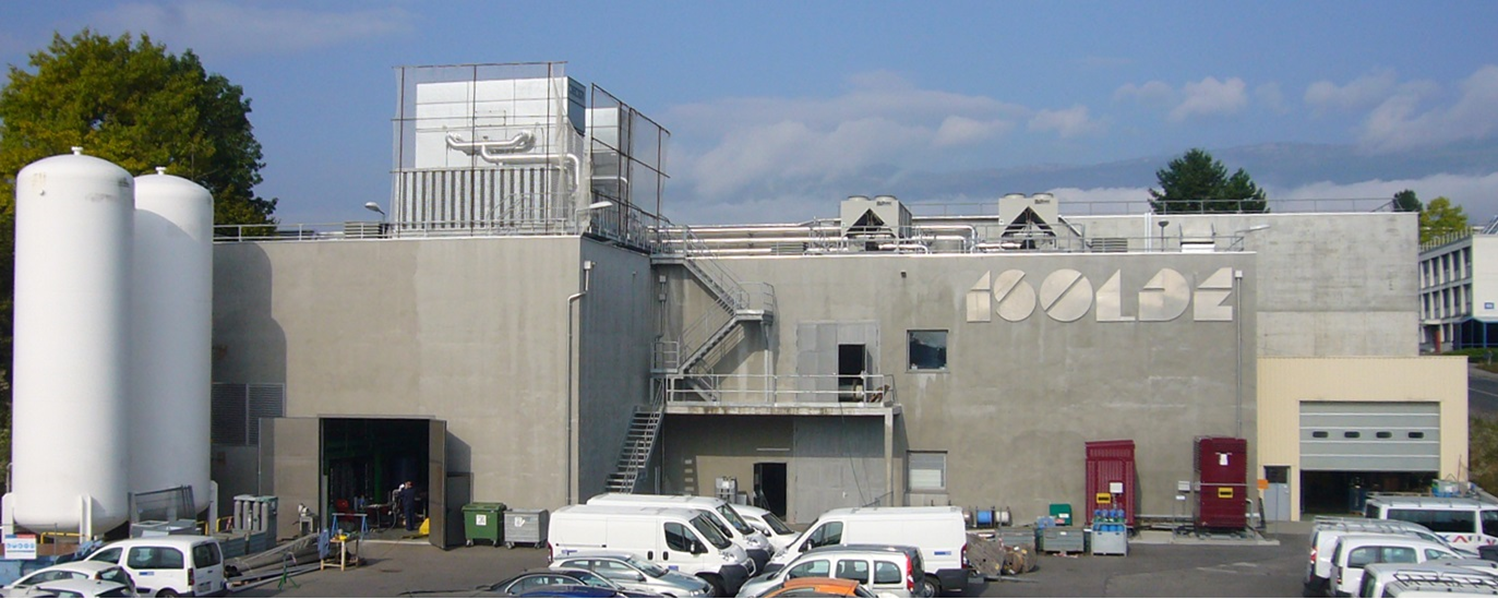 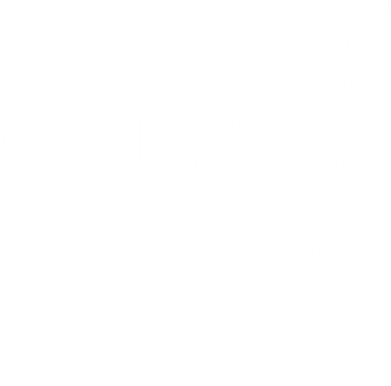 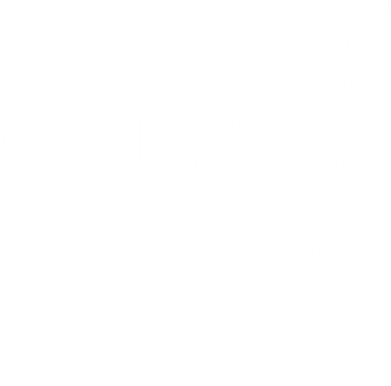 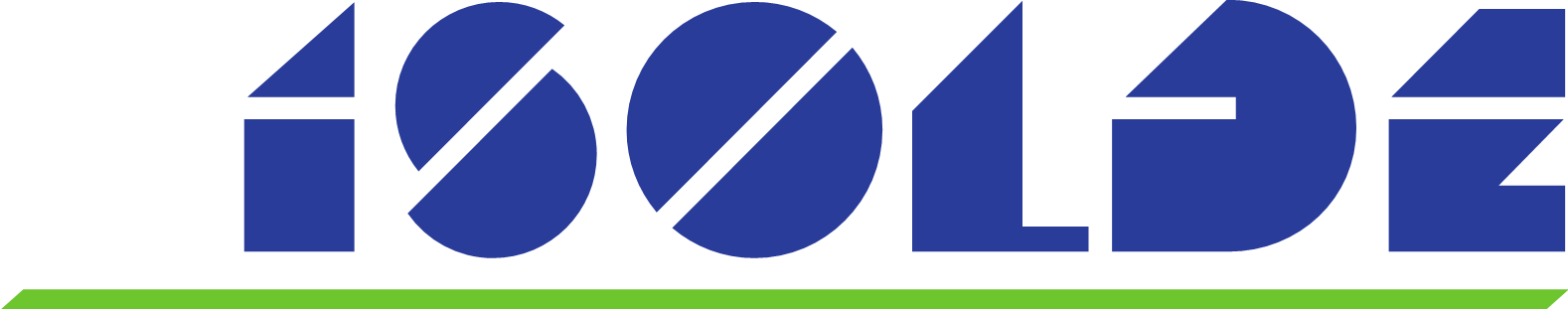 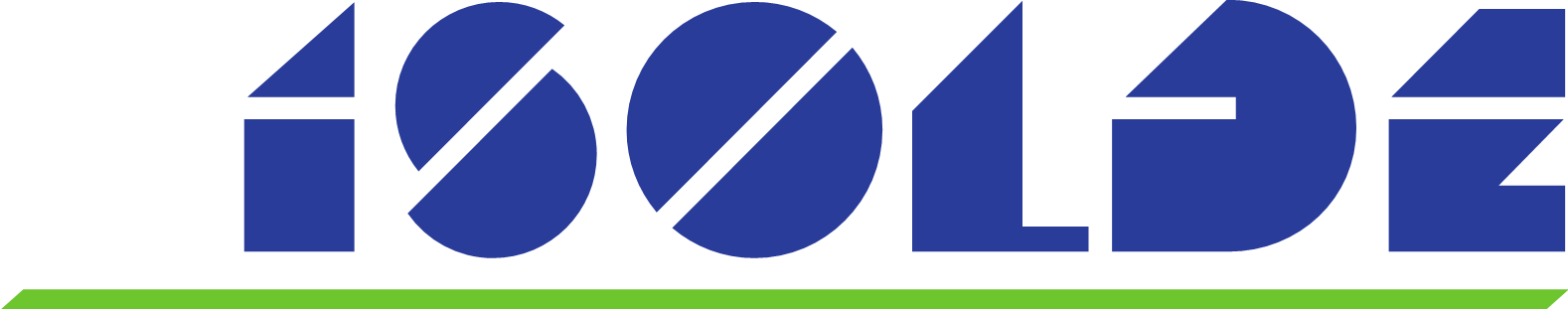 Elke, Wout, Tim and Holy
Holy and Elke
The working process
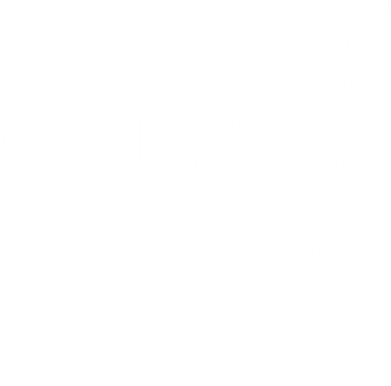 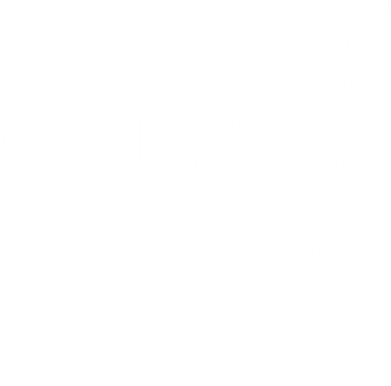 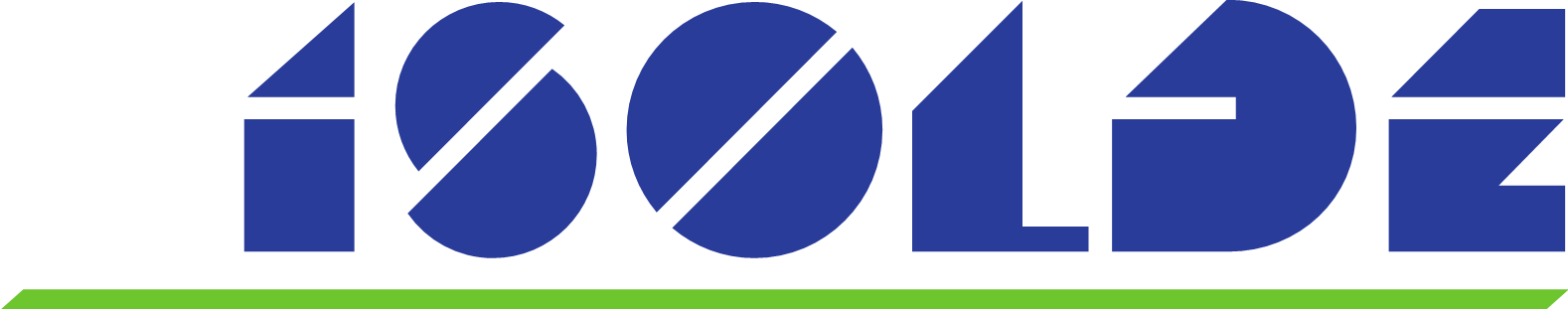 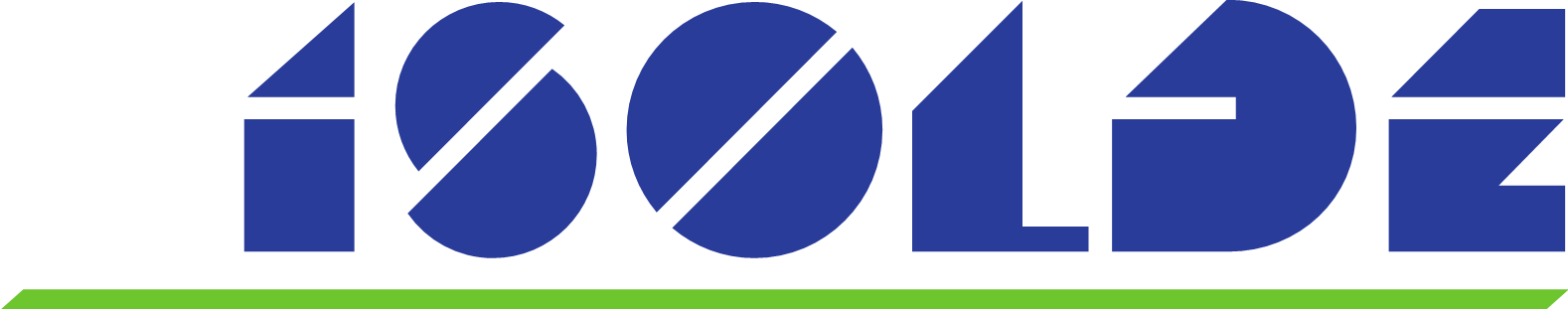 Elke, Wout, Tim and Holy
Holy and Elke
CRIS
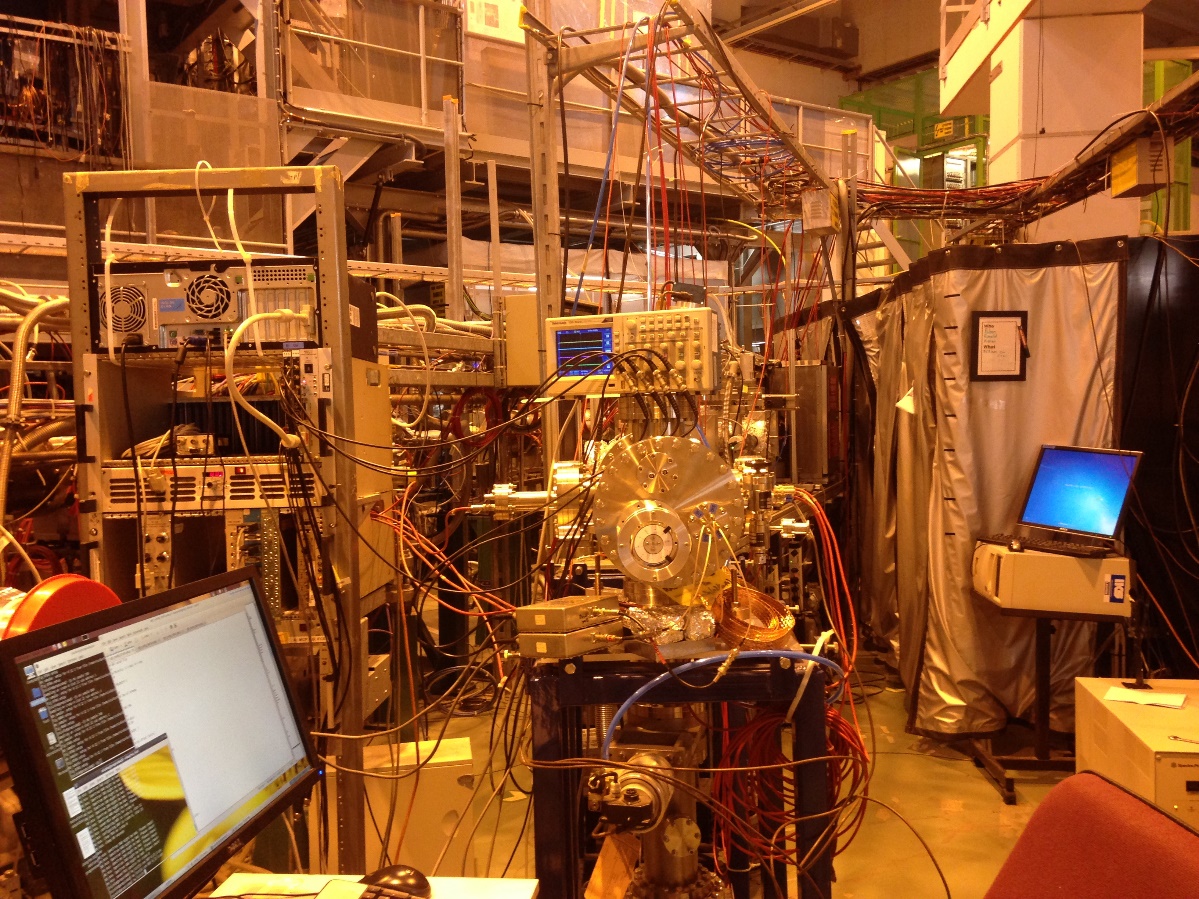 CRIS: Laser spectroscopy to measure the properties of the nucleus
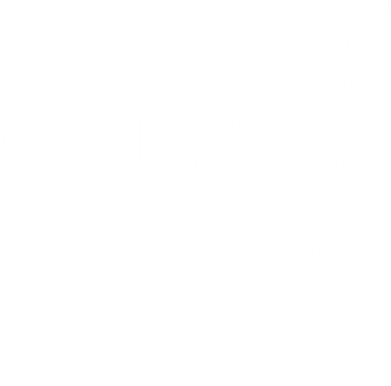 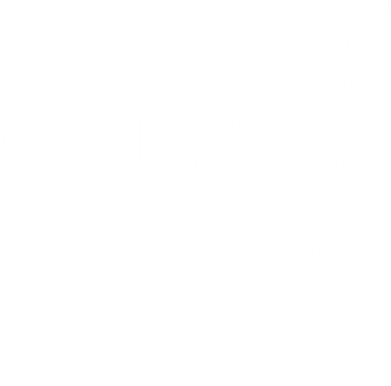 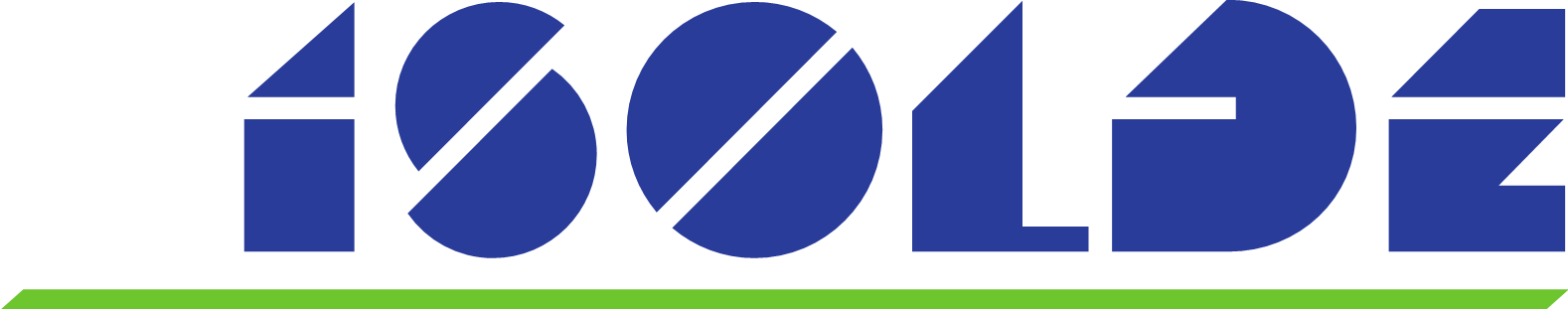 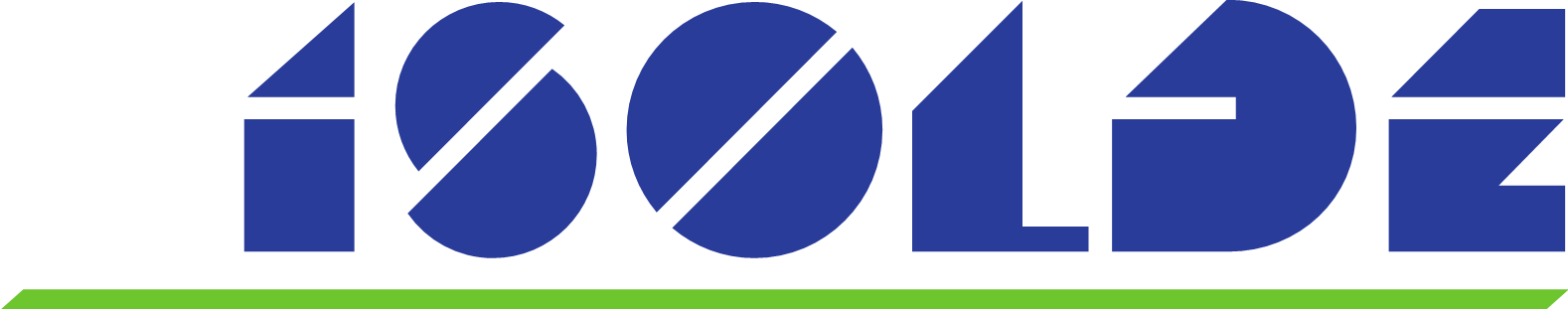 Elke, Wout, Tim and Holy
Holy and Elke
Studying the energy levels of the atom
We study these electronic energy levels, using lasers
Energy levels
Incident 
photon
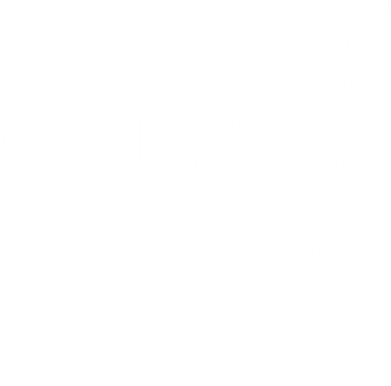 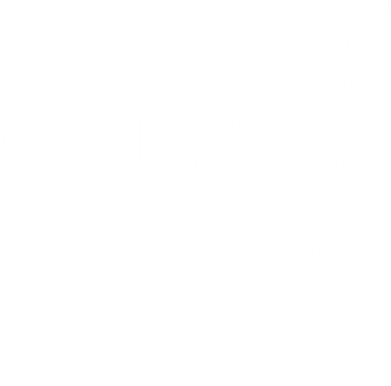 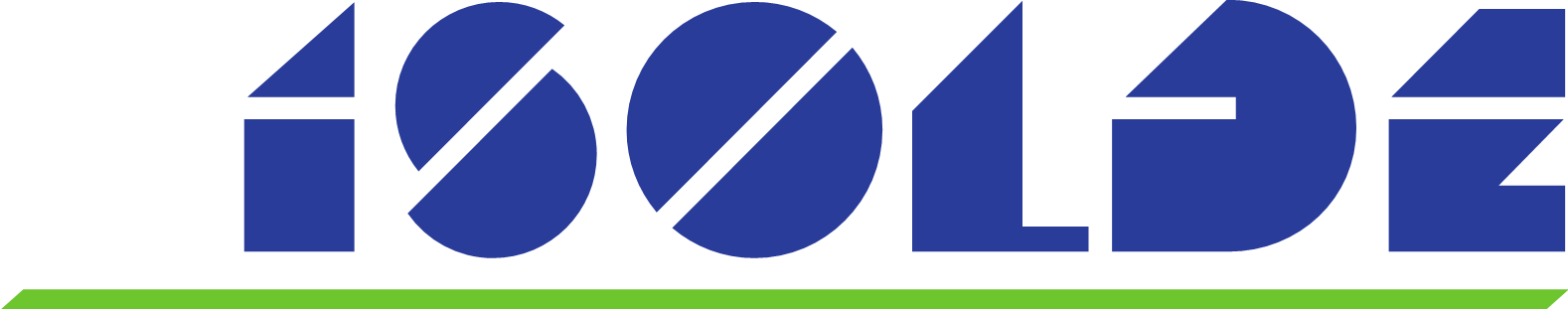 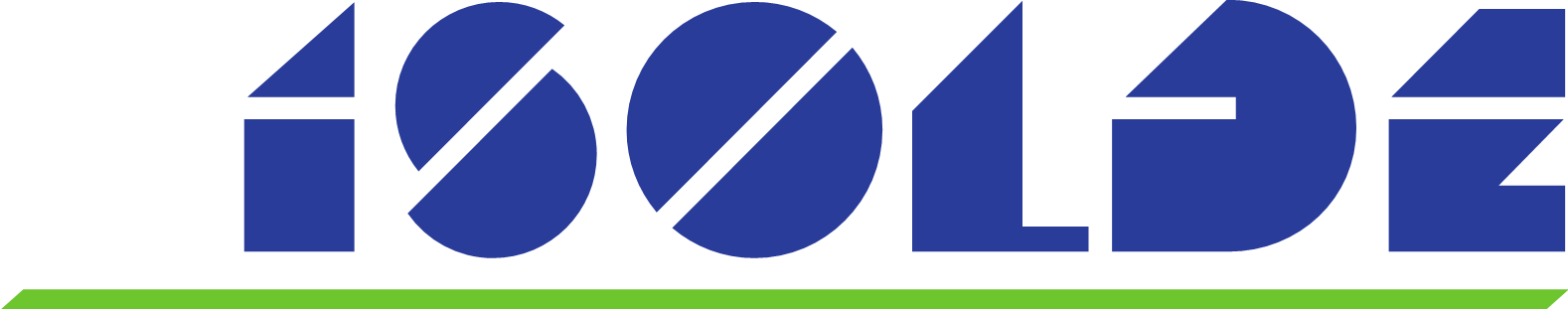 Elke, Wout, Tim and Holy
Holy and Elke
What did we do?
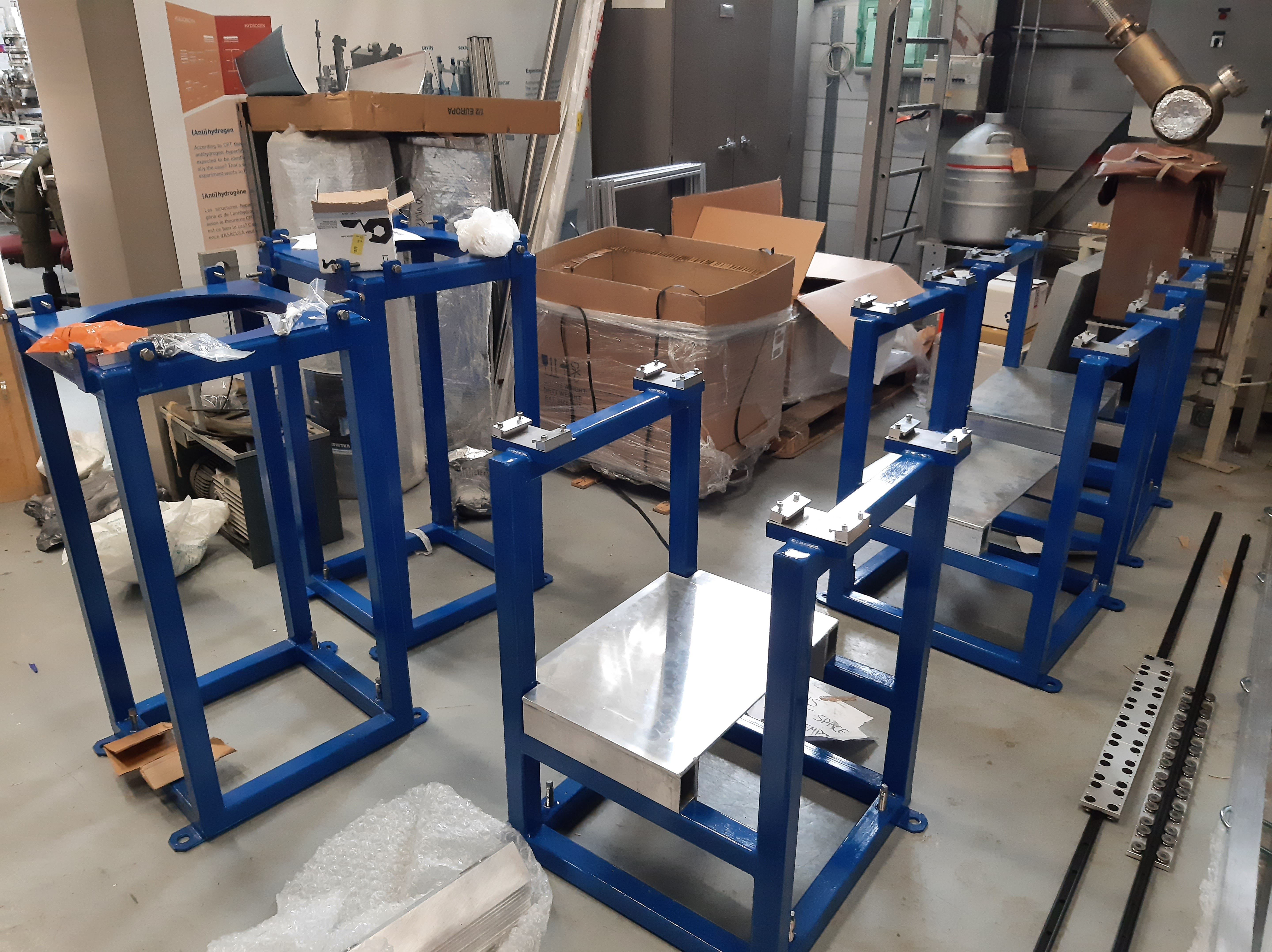 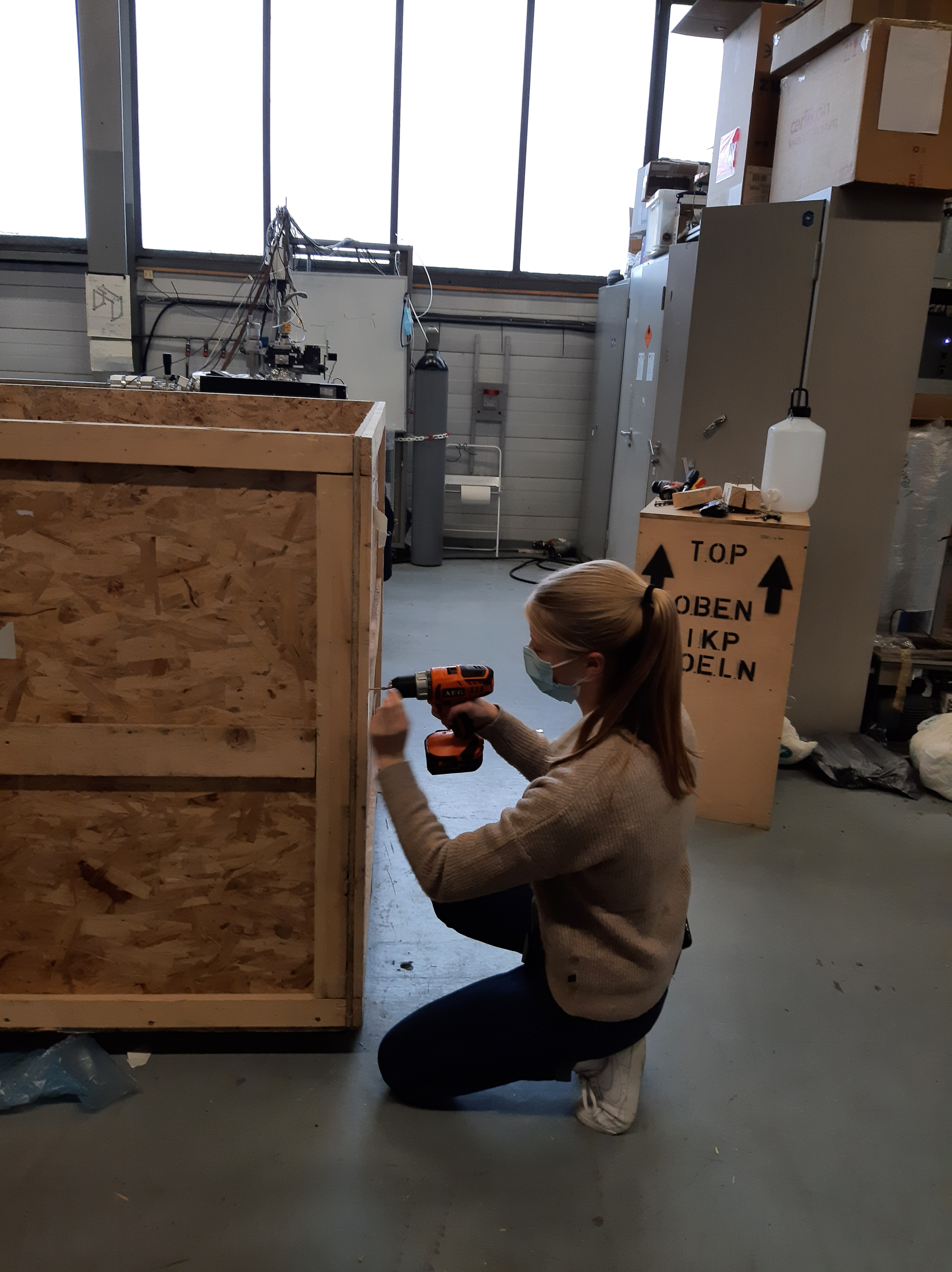 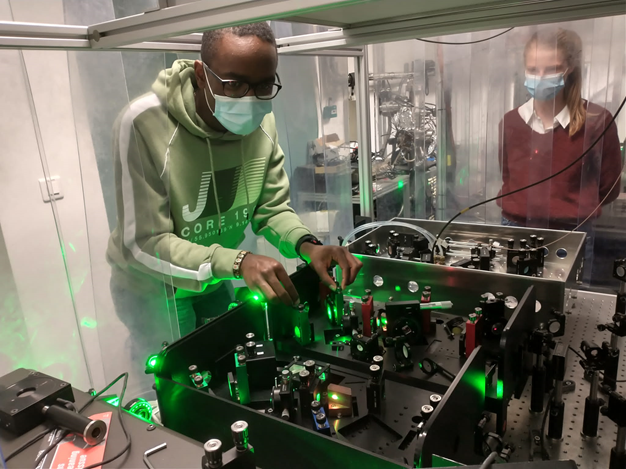 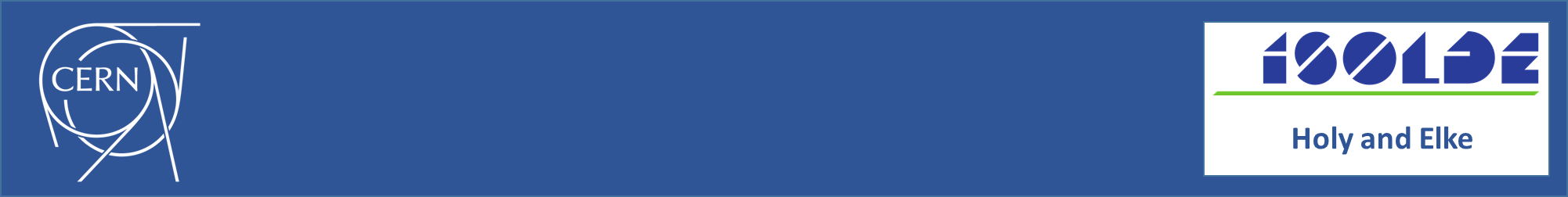 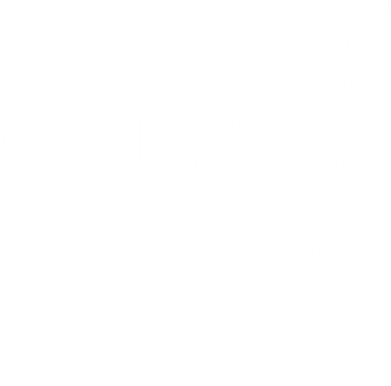 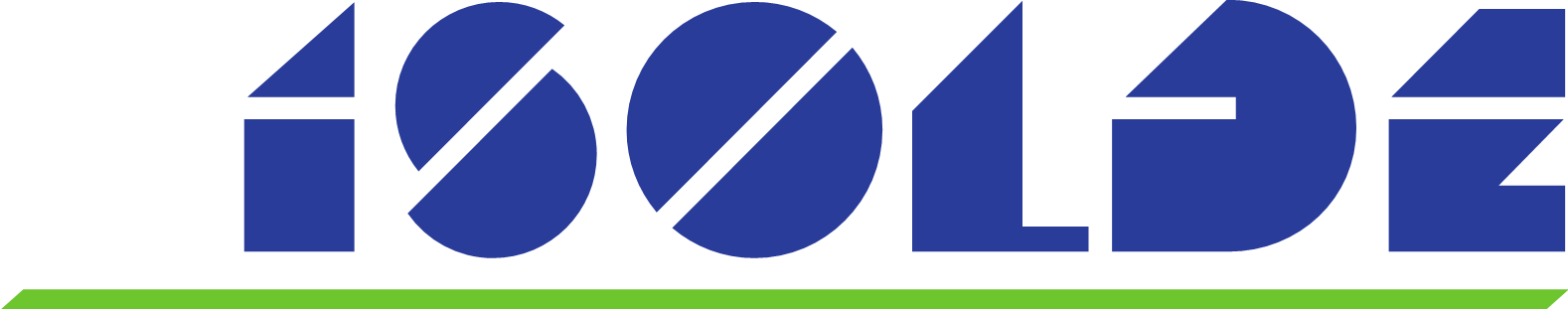 Elke, Wout, Tim and Holy
Alpha and beta decay studies at WISArD
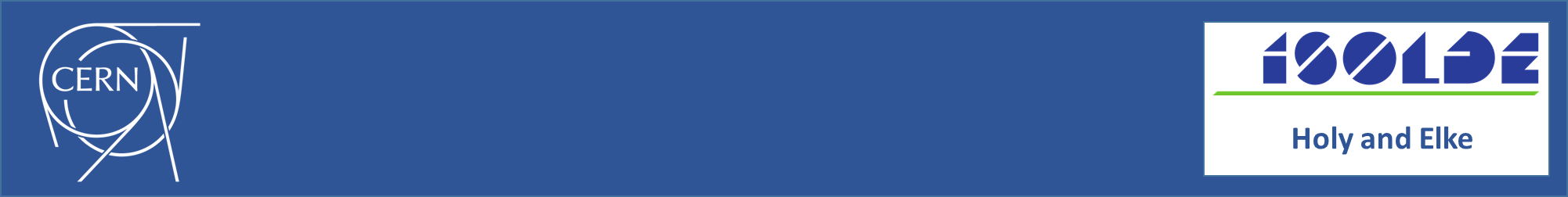 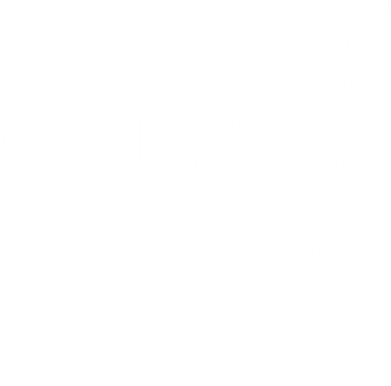 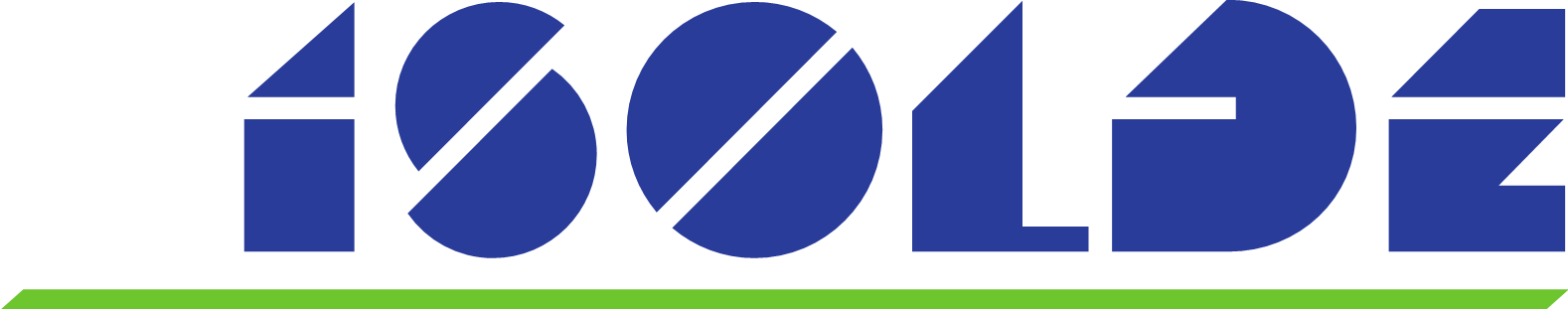 By T.Camps and W.Helsen
Elke, Wout, Tim and Holy
Purpose experiment
I) Energy frontier, i.e LHC experiments
II) Precision frontier,
WISArD
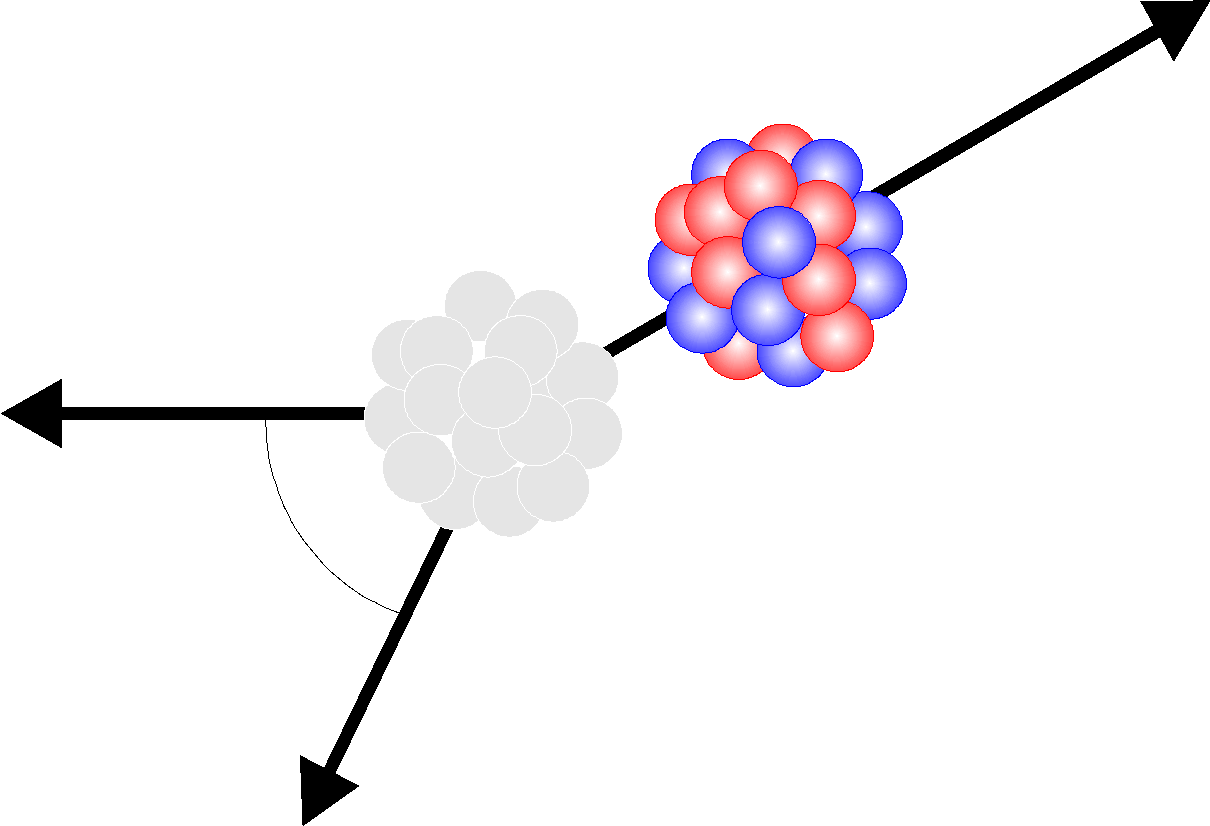 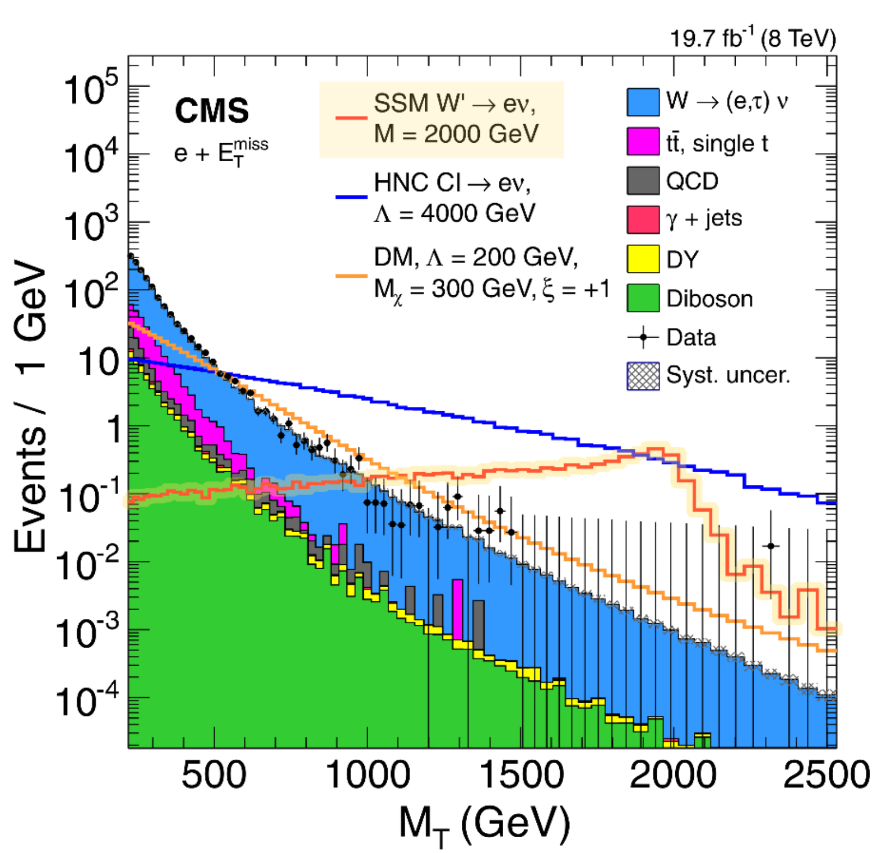 e+
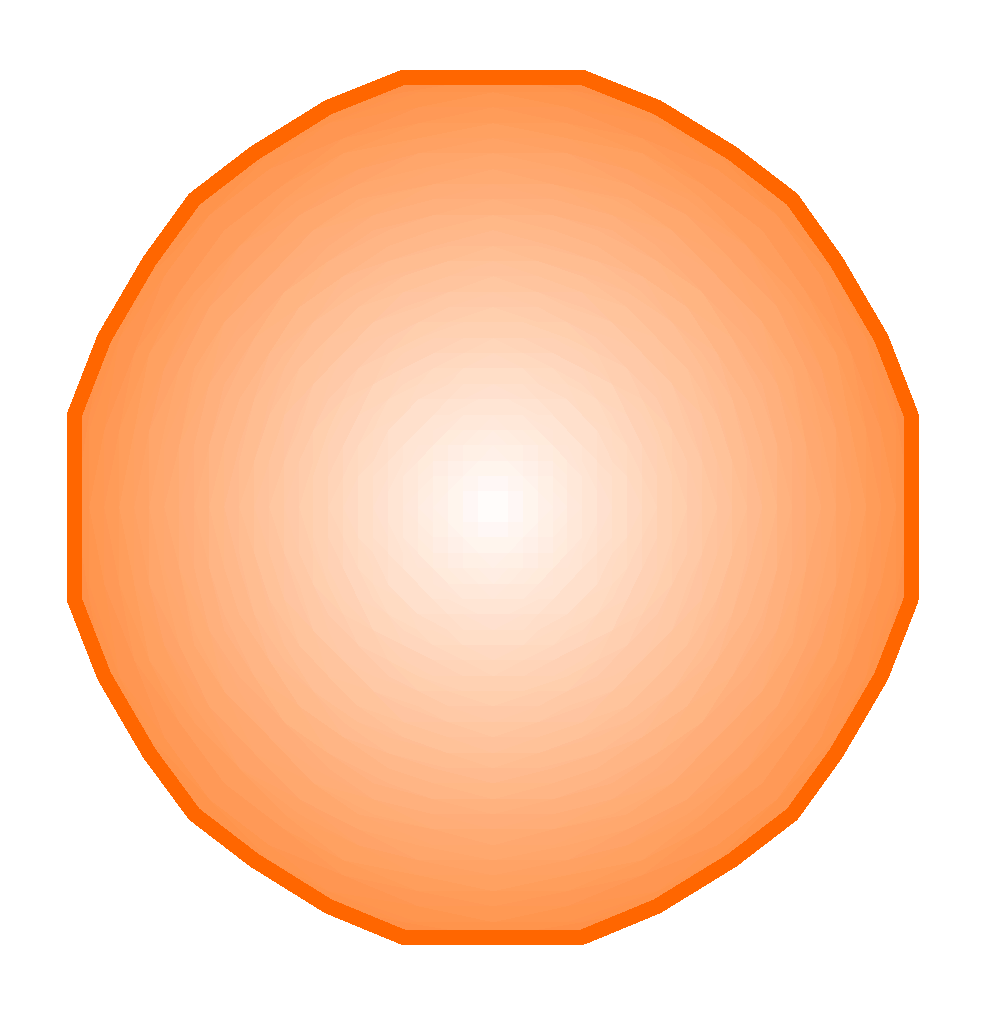 nucleus
θ
νe
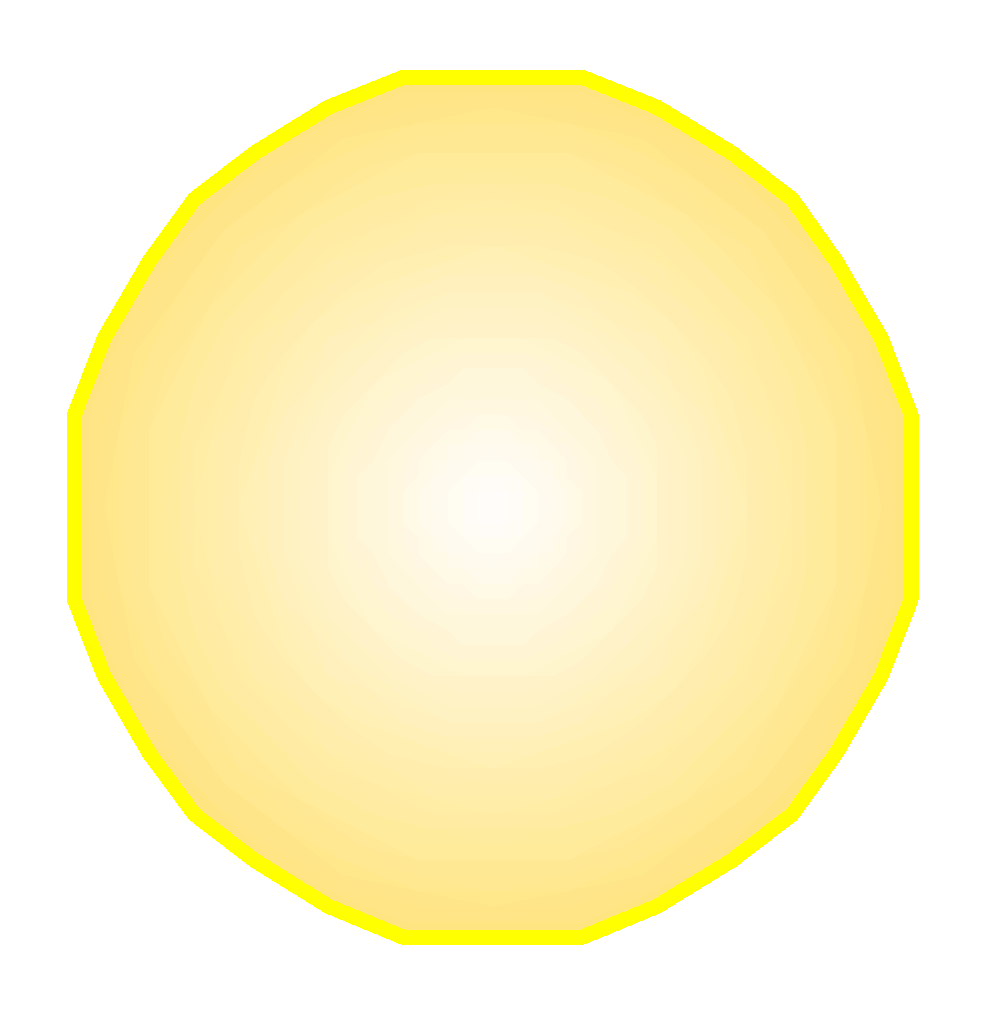 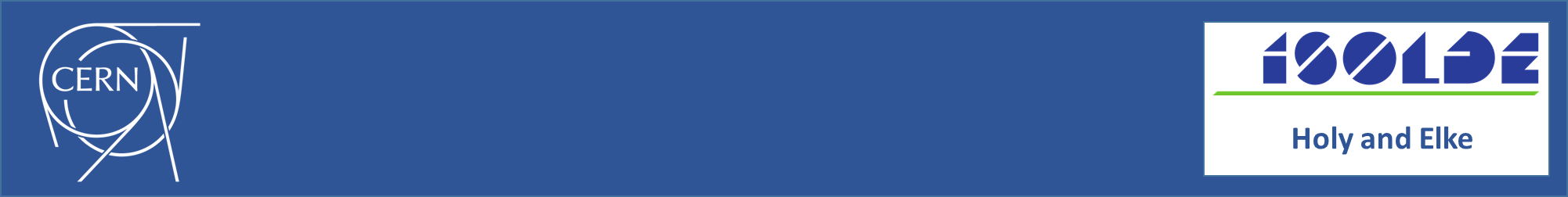 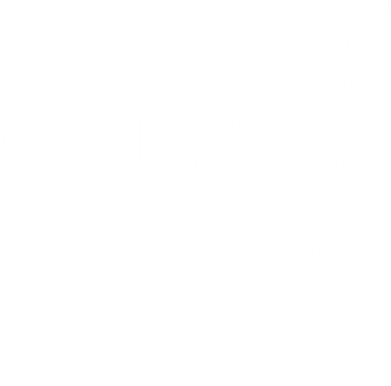 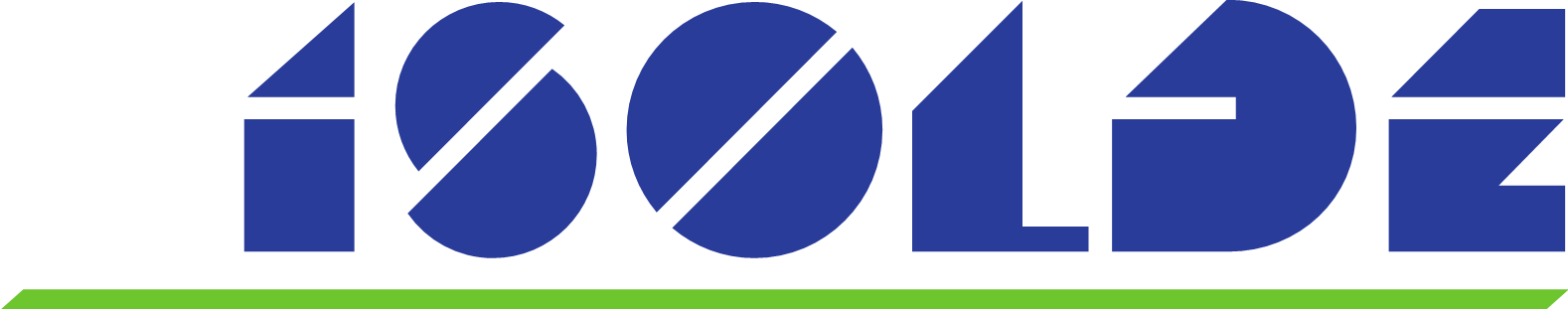 Elke, Wout, Tim and Holy
Setup experiment
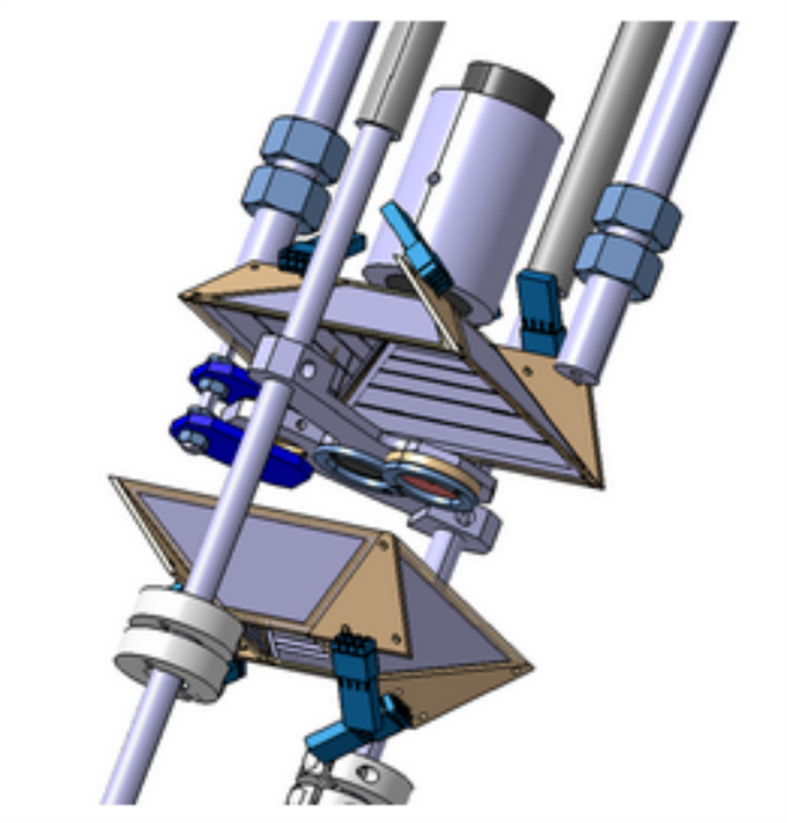 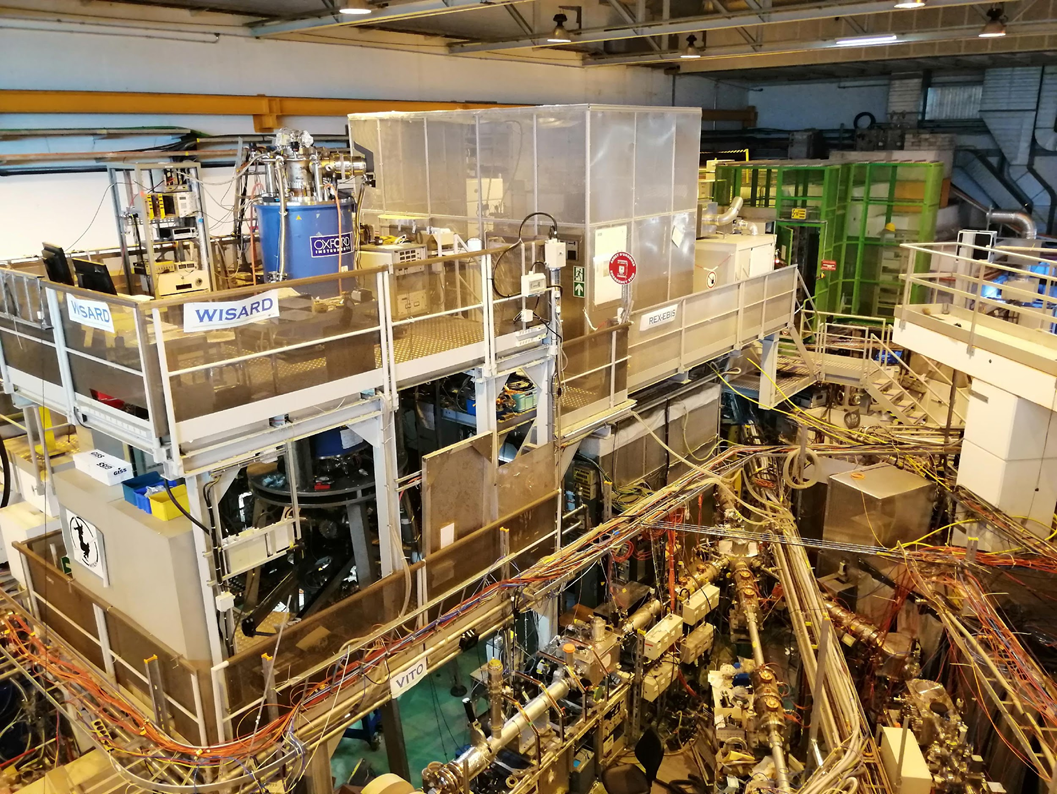 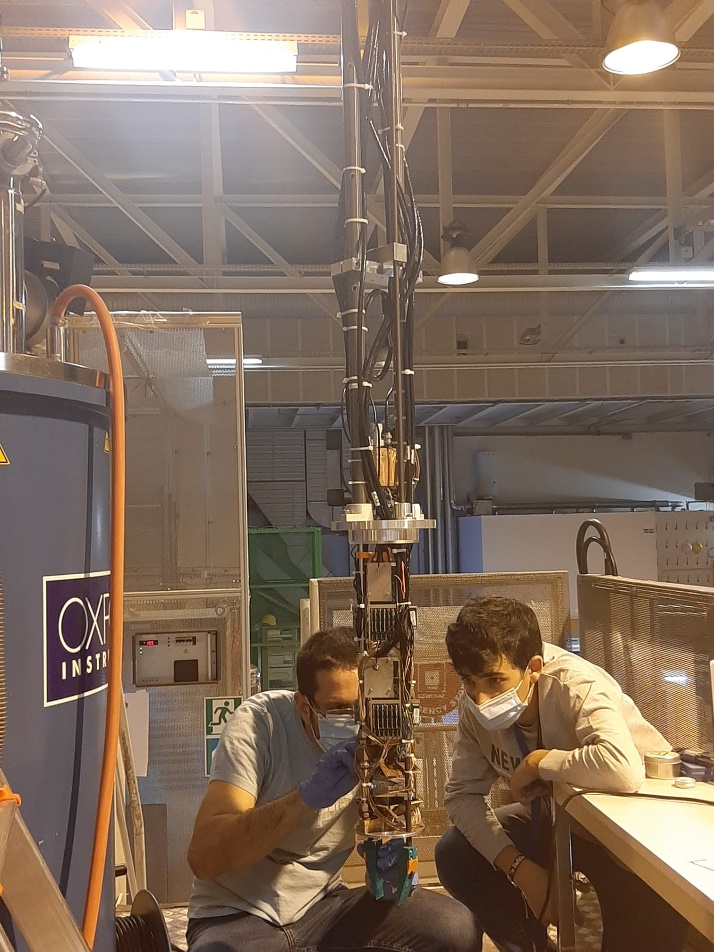 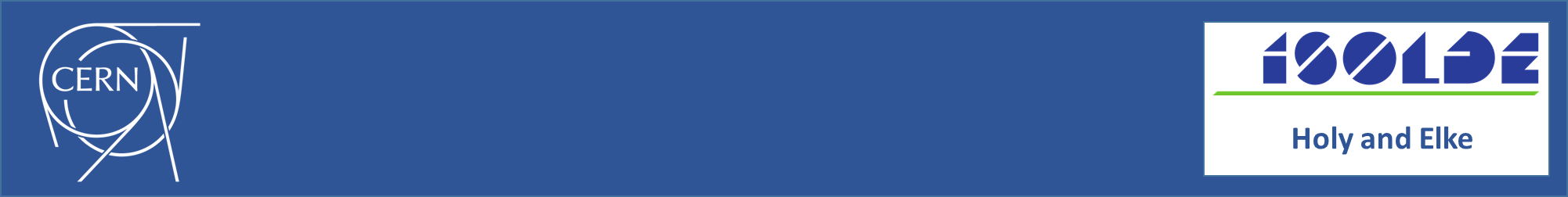 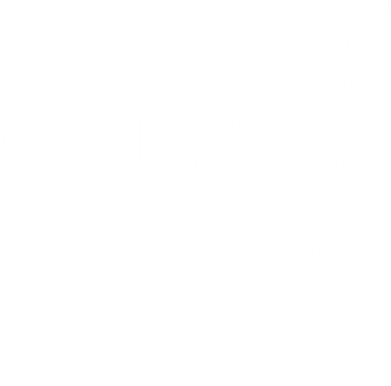 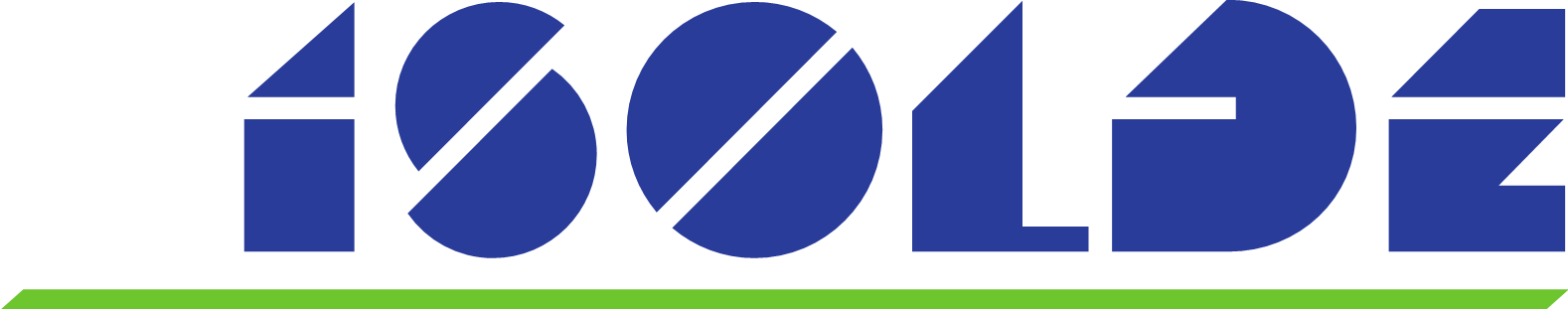 Elke, Wout, Tim and Holy
Radioactive decay
Types of decay: α,β, ɣ,…
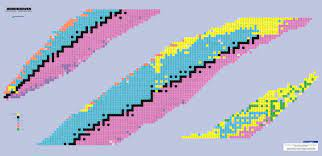 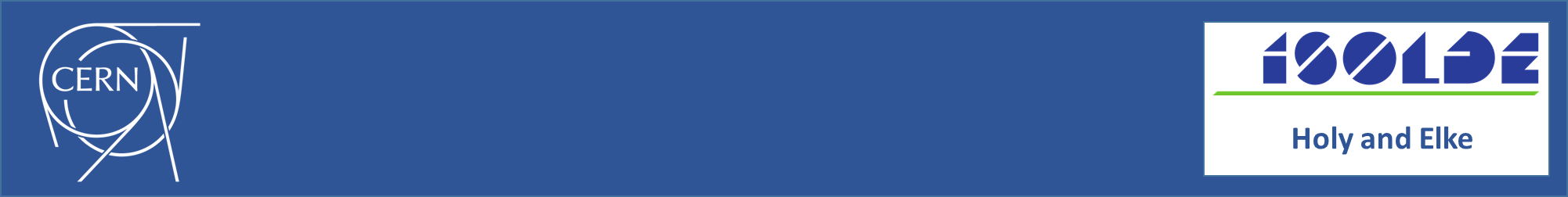 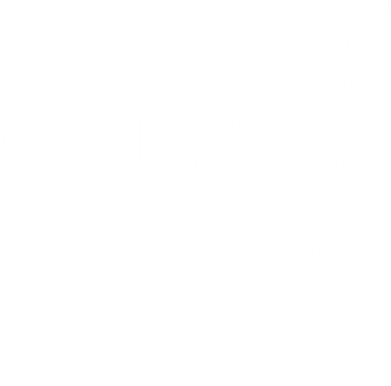 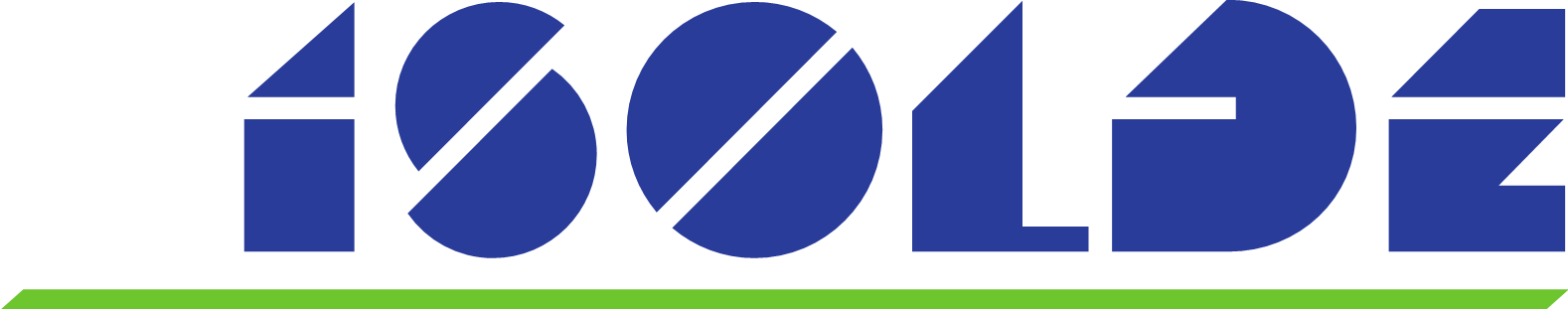 Elke, Wout, Tim and Holy
α decay of Po 208
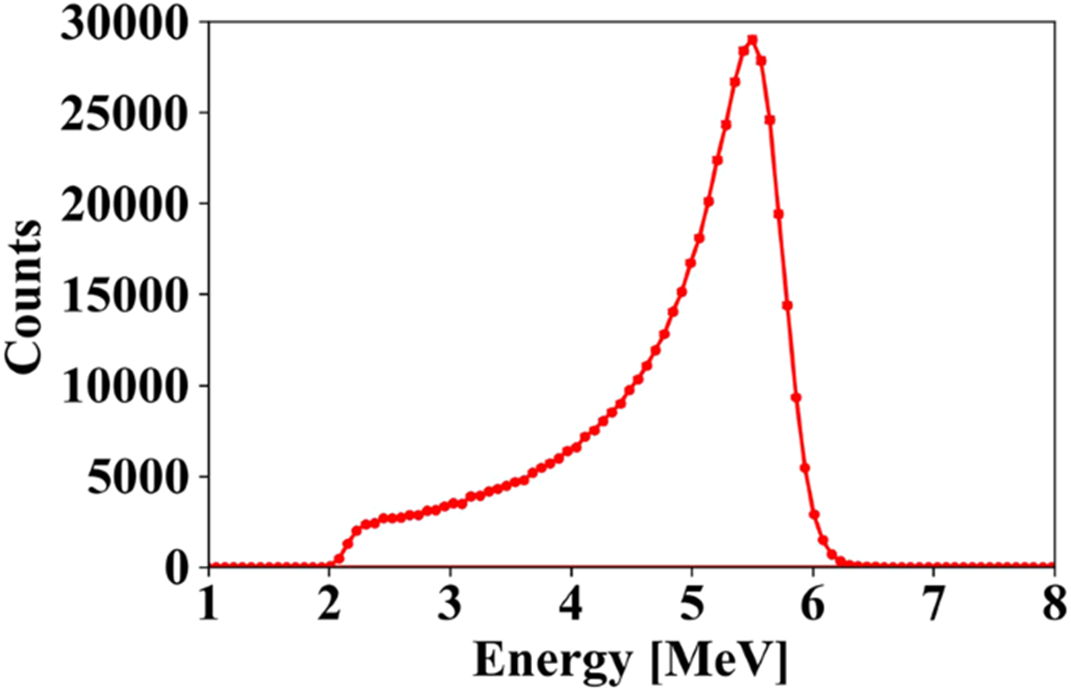 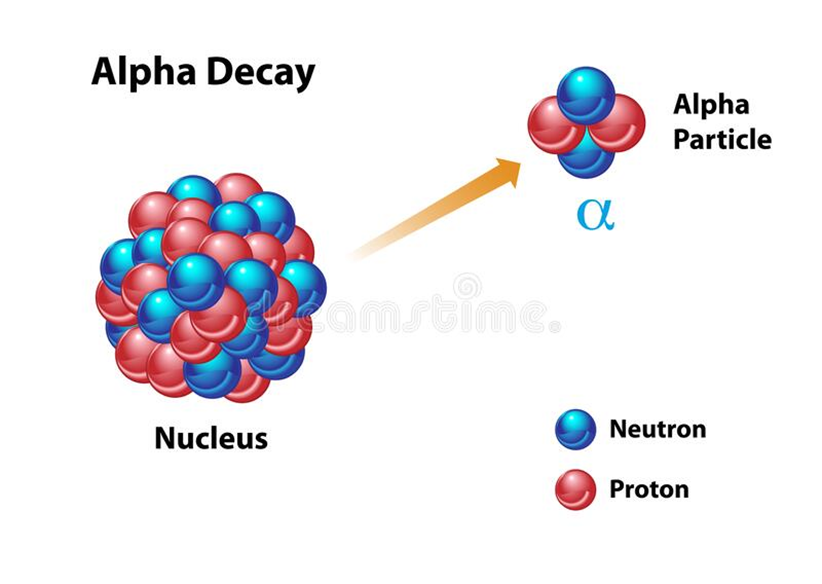 Unstable                                   Stable
Po 208
α
Half life: 2,9 years
Pb 204
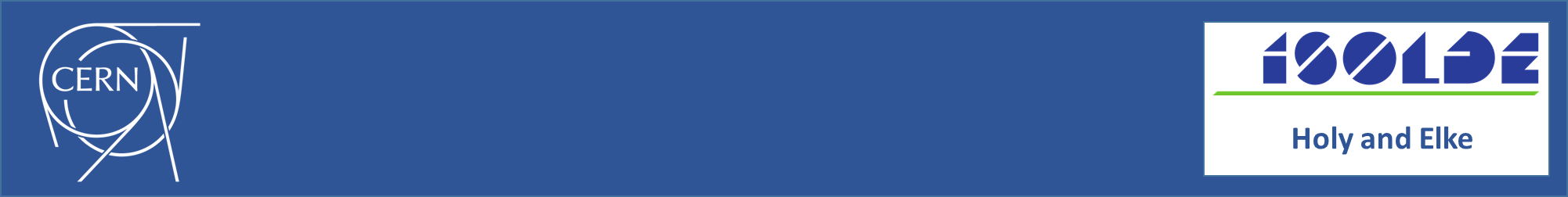 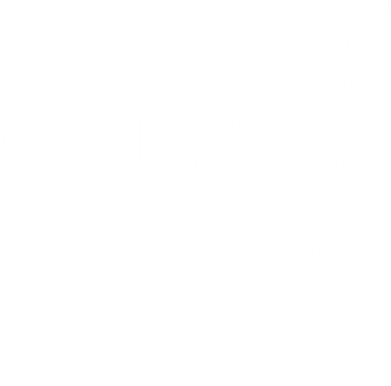 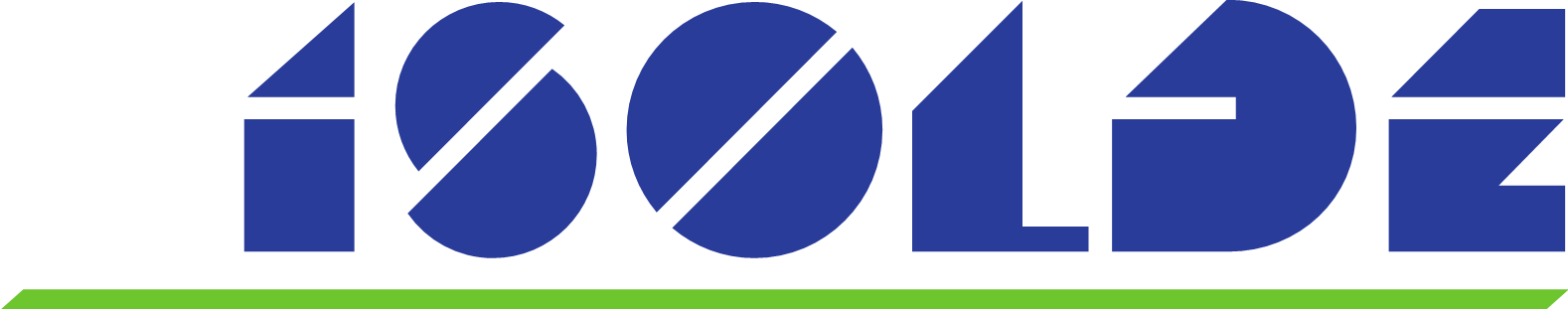 Elke, Wout, Tim and Holy
Without calibration
Detector 2
Detector 1
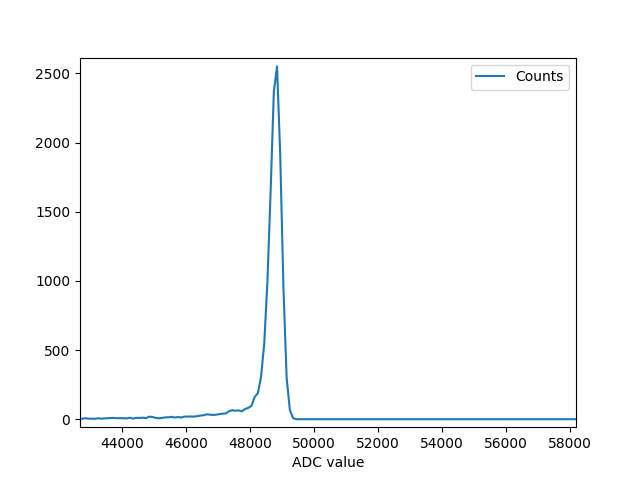 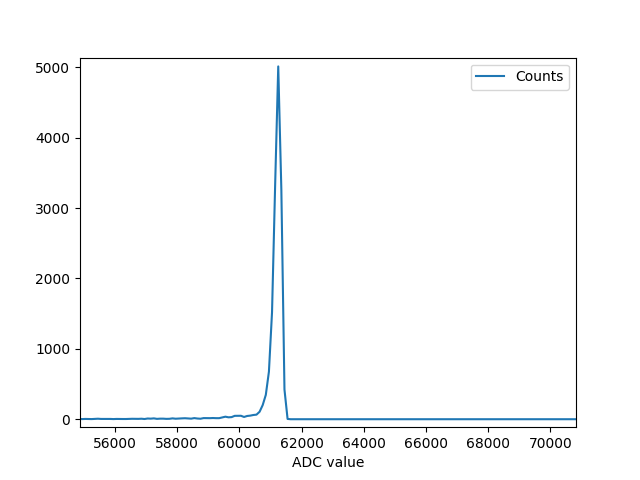 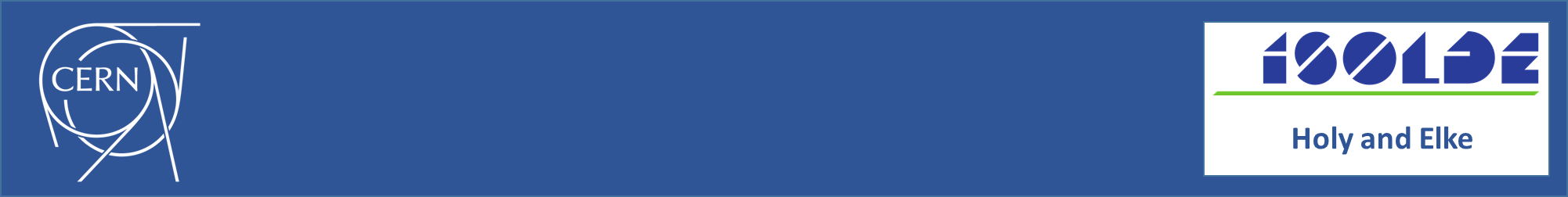 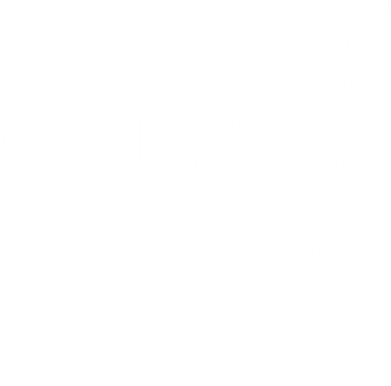 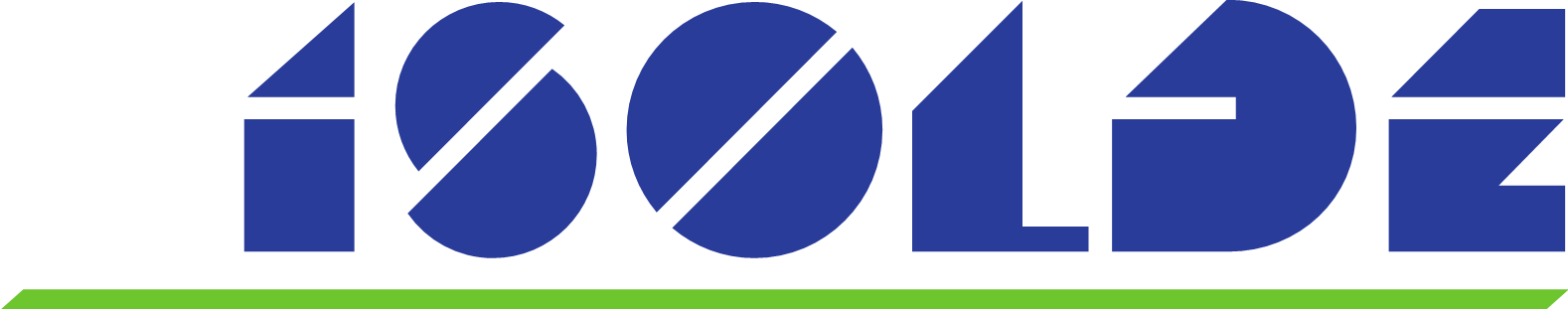 Elke, Wout, Tim and Holy
With calibration
Detector 2
Detector 1
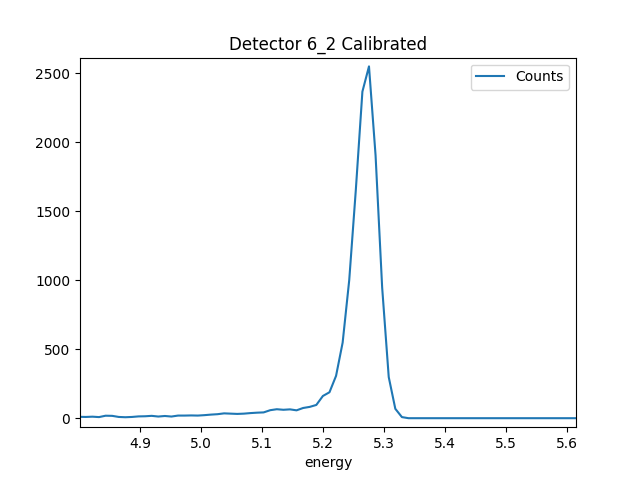 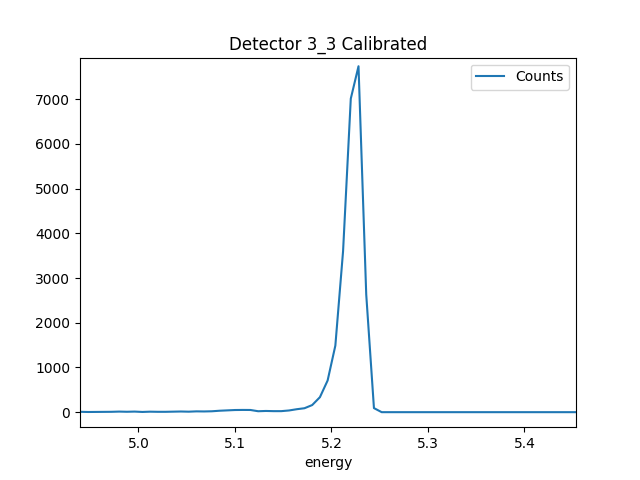 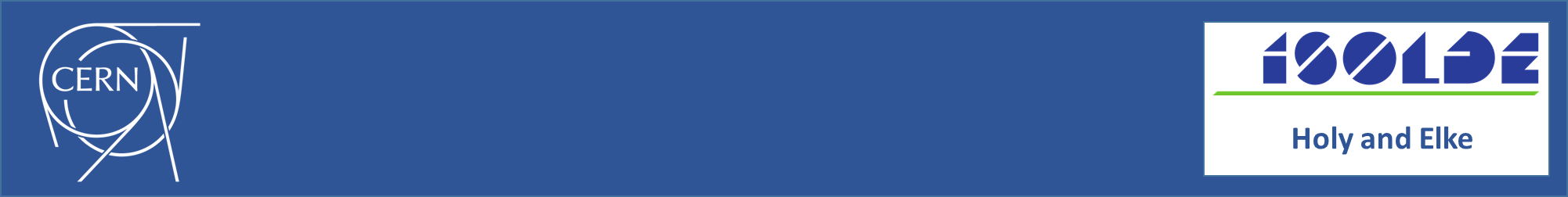 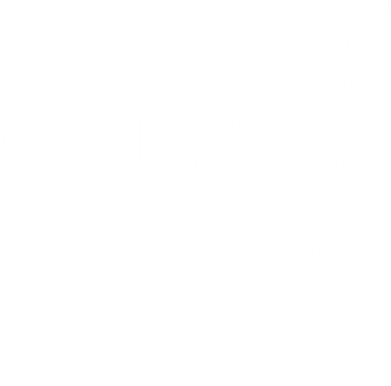 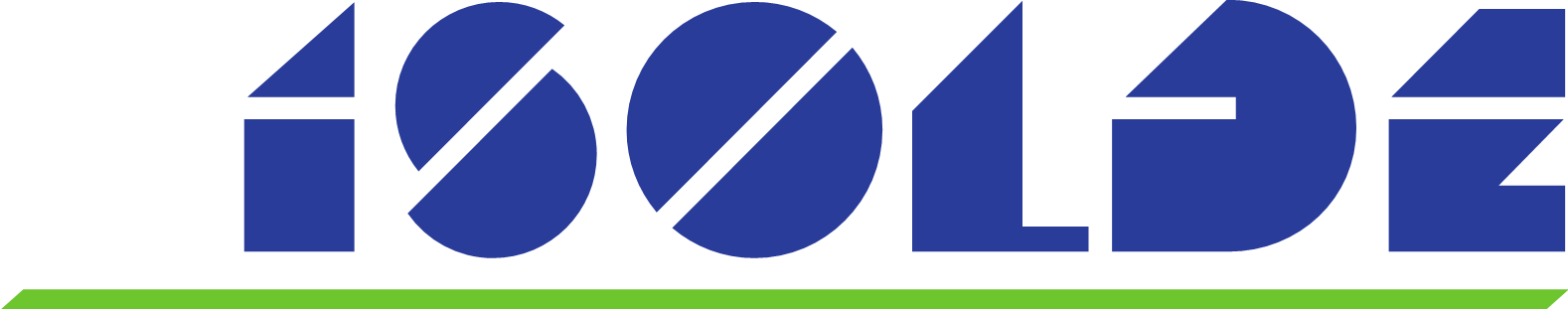 Elke, Wout, Tim and Holy
Dangers of α particles
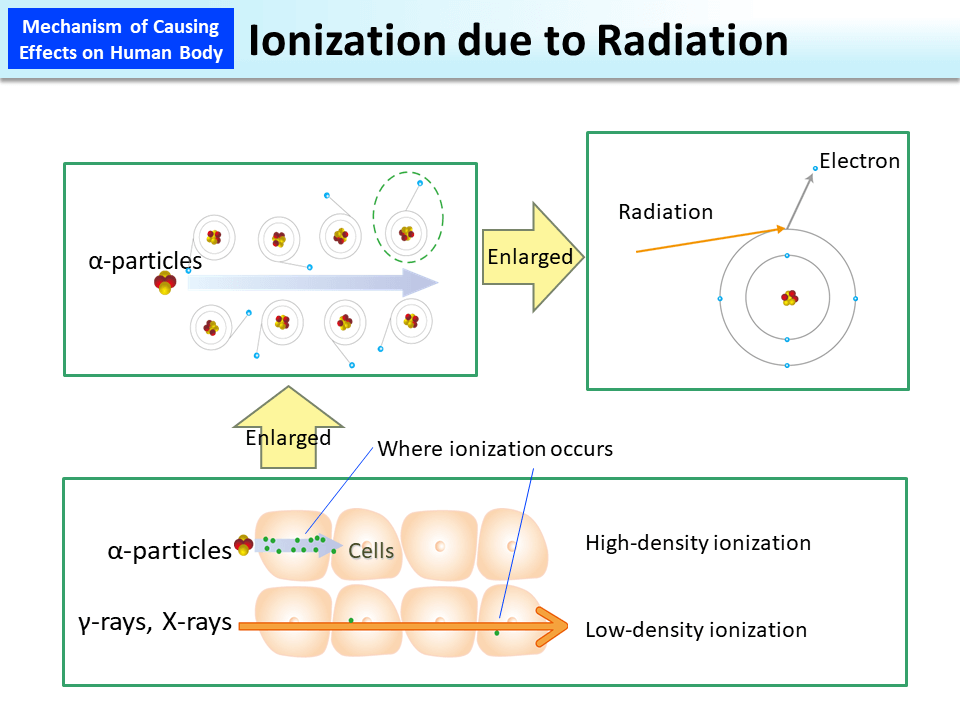 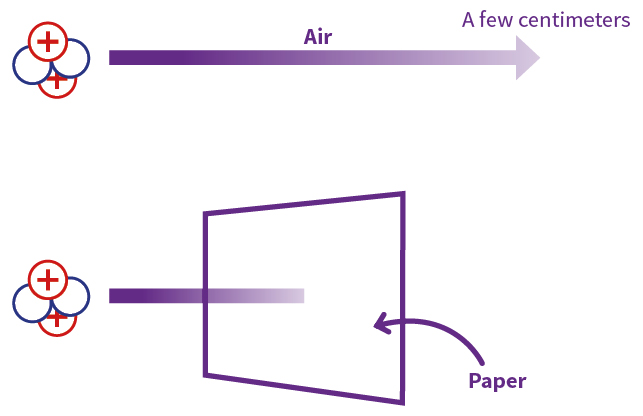 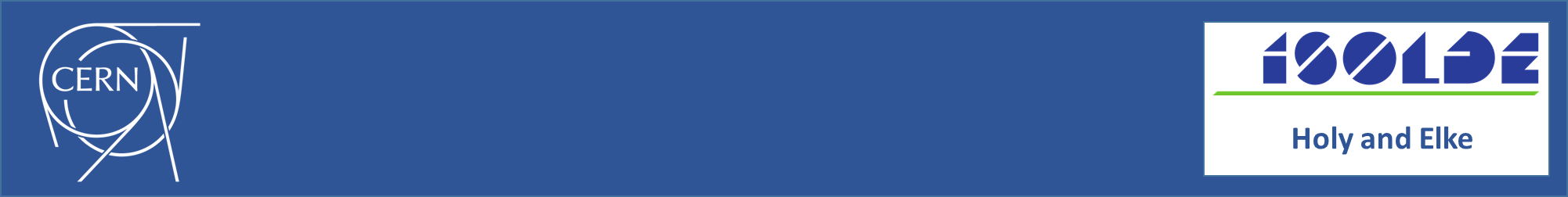 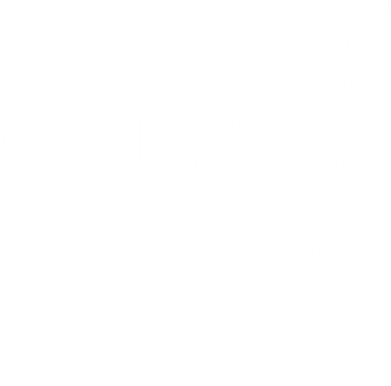 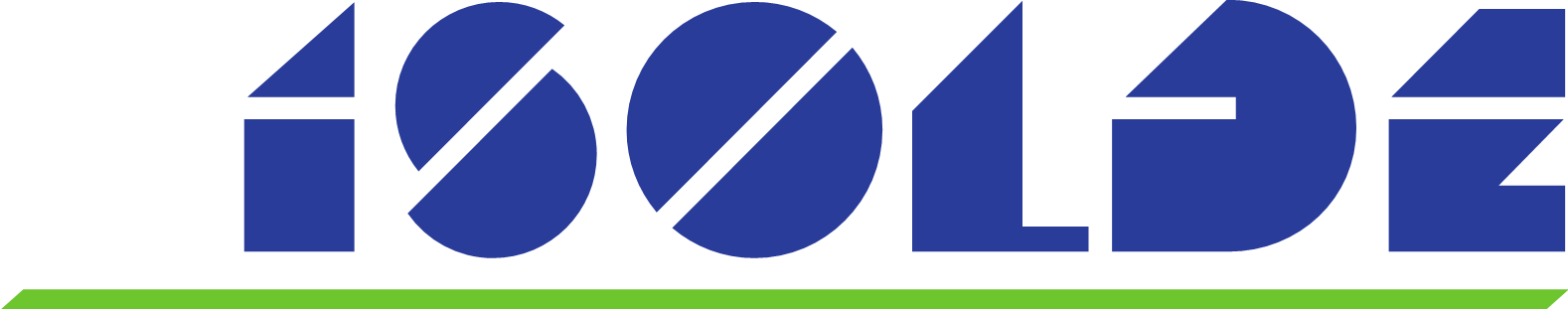 Elke, Wout, Tim and Holy
β-  decay
Neutrino and electron share the energy of the recoil caused from the decay
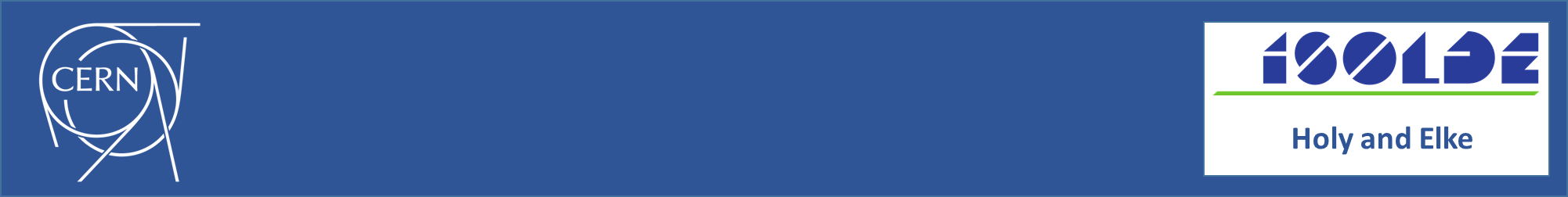 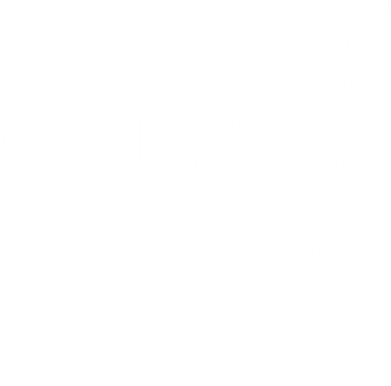 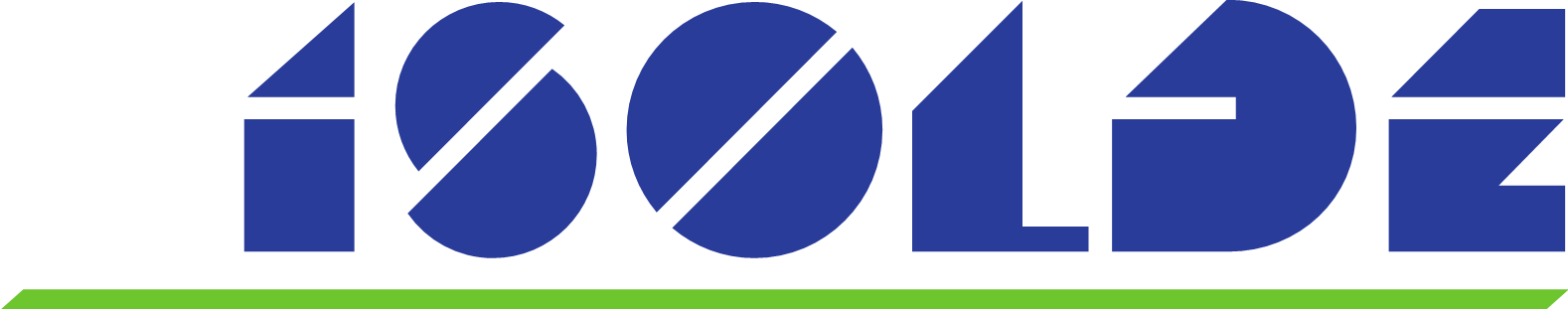 Elke, Wout, Tim and Holy
Theoretical model for β- decay
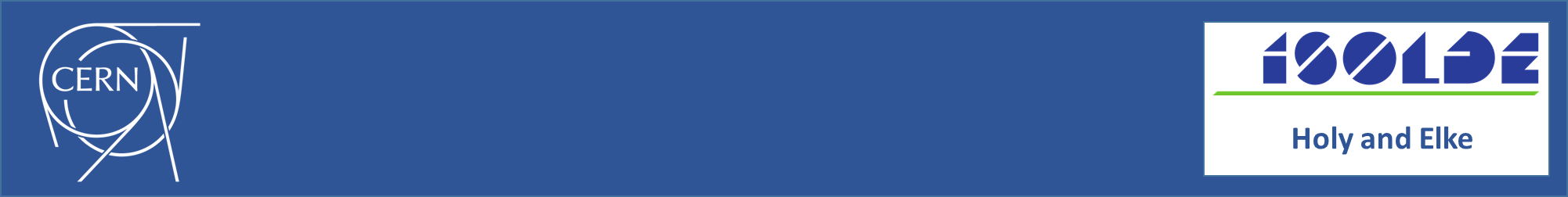 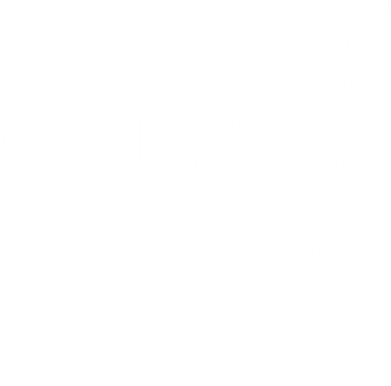 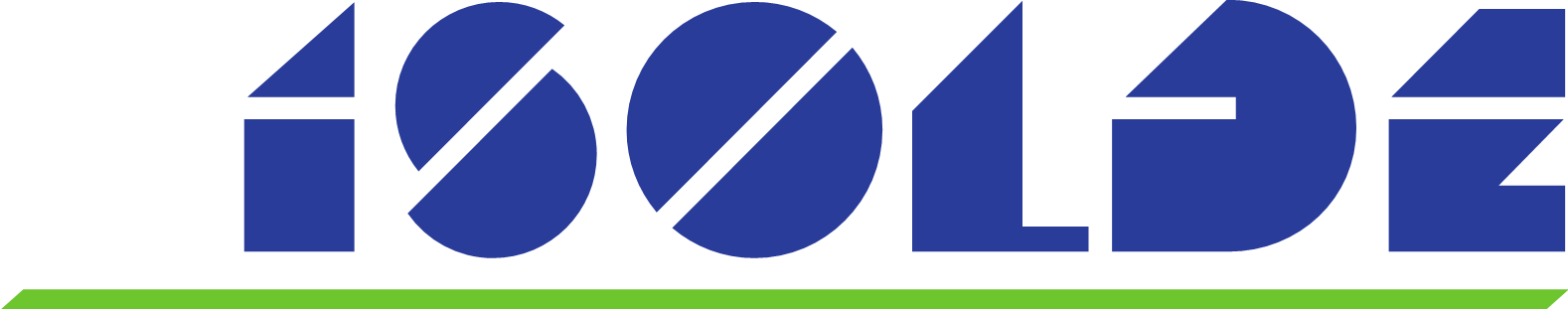 Elke, Wout, Tim and Holy
Source
Sr90	Y90		Zr90
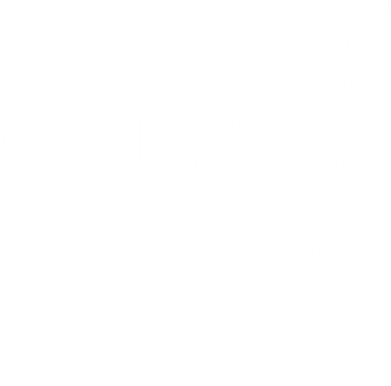 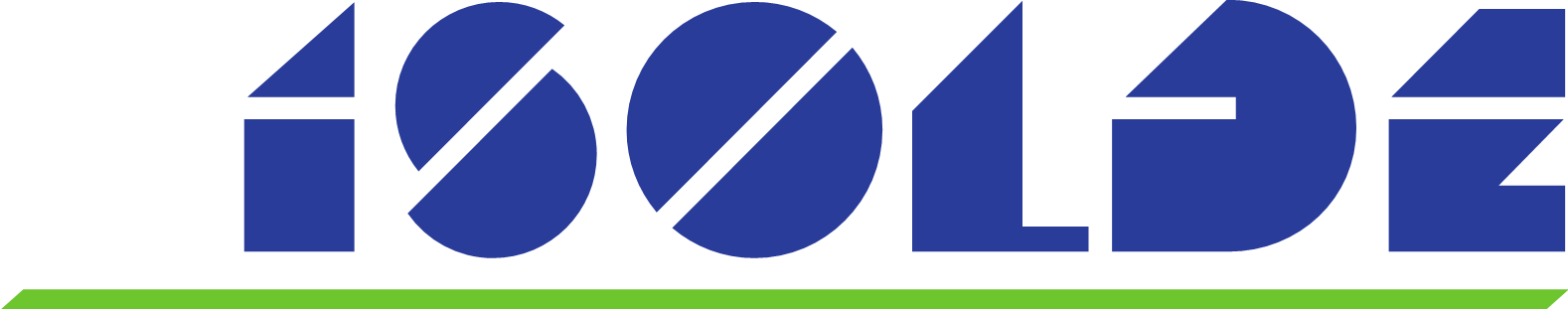 Elke, Wout, Tim and Holy
Project
Theoretical β-  spectrum of Sr90 and Y90
Expirimental β-  spectrum of Sr90
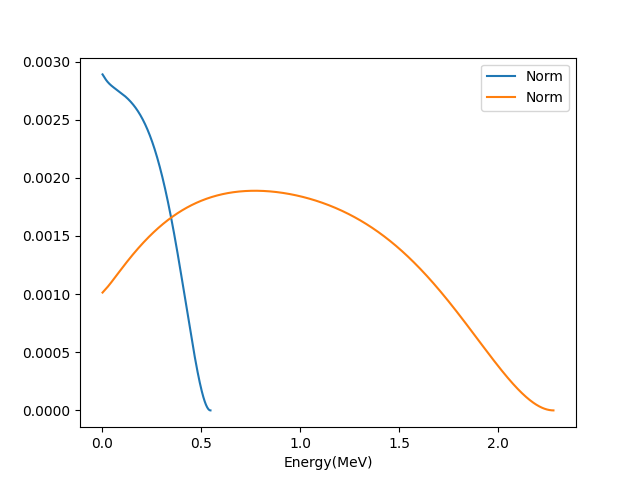 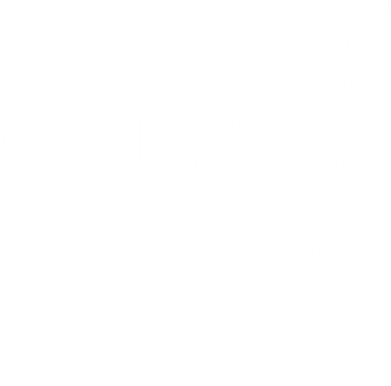 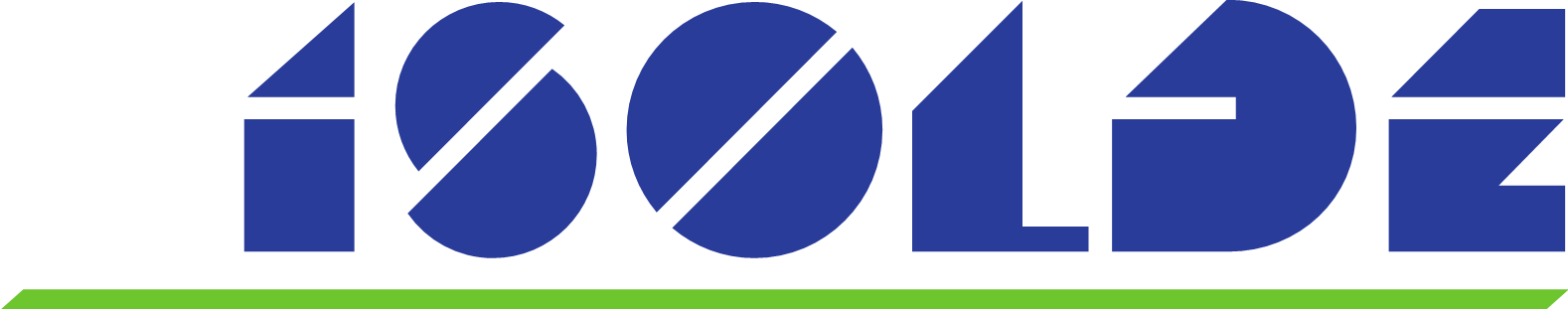 Elke, Wout, Tim and Holy
What did we do to share the amazing experience?
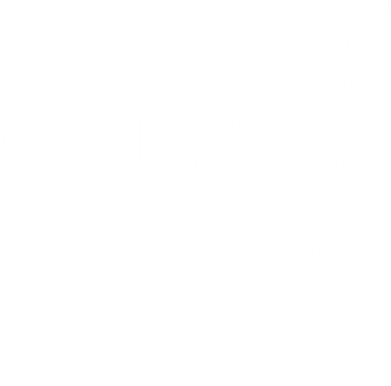 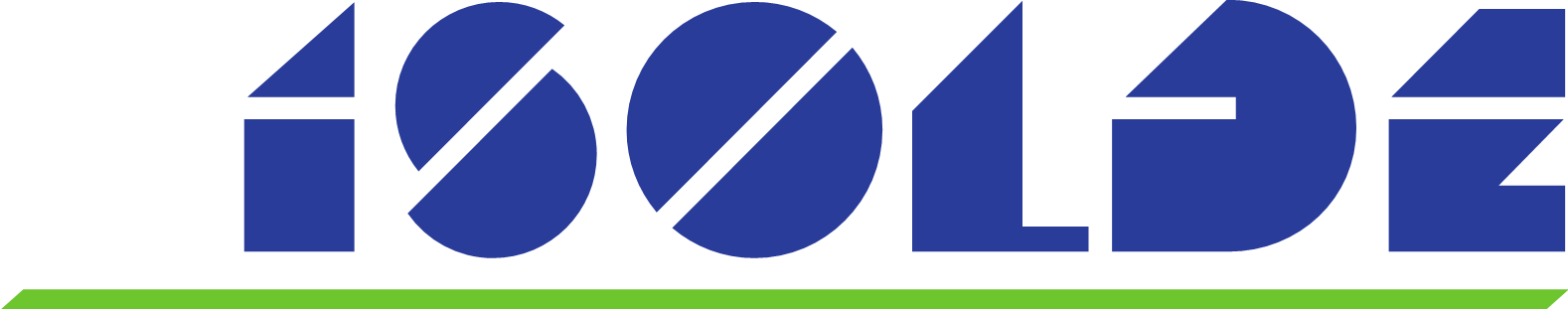 Elke, Wout, Tim and Holy
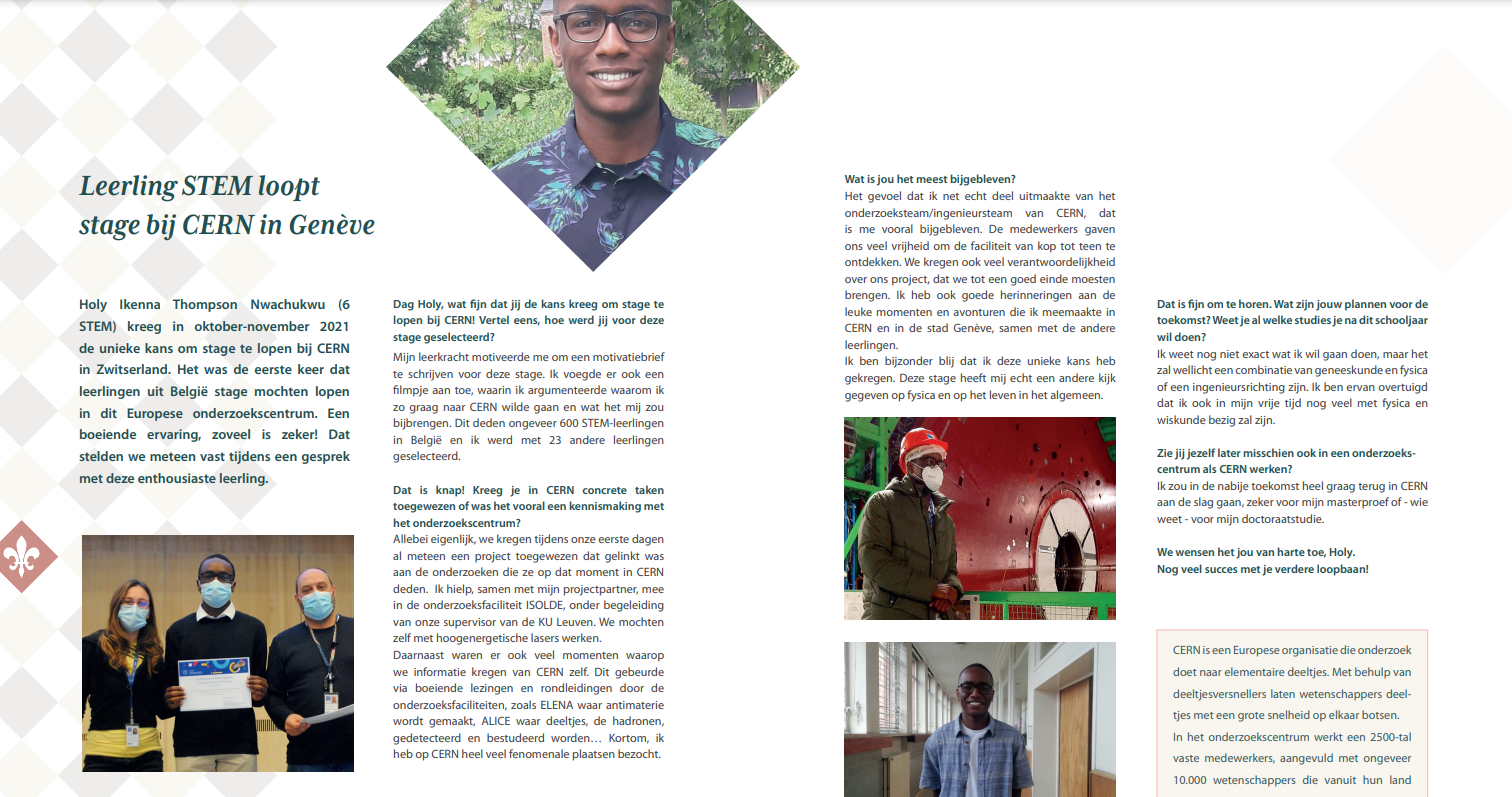 OUR PERSONAL VIEWS
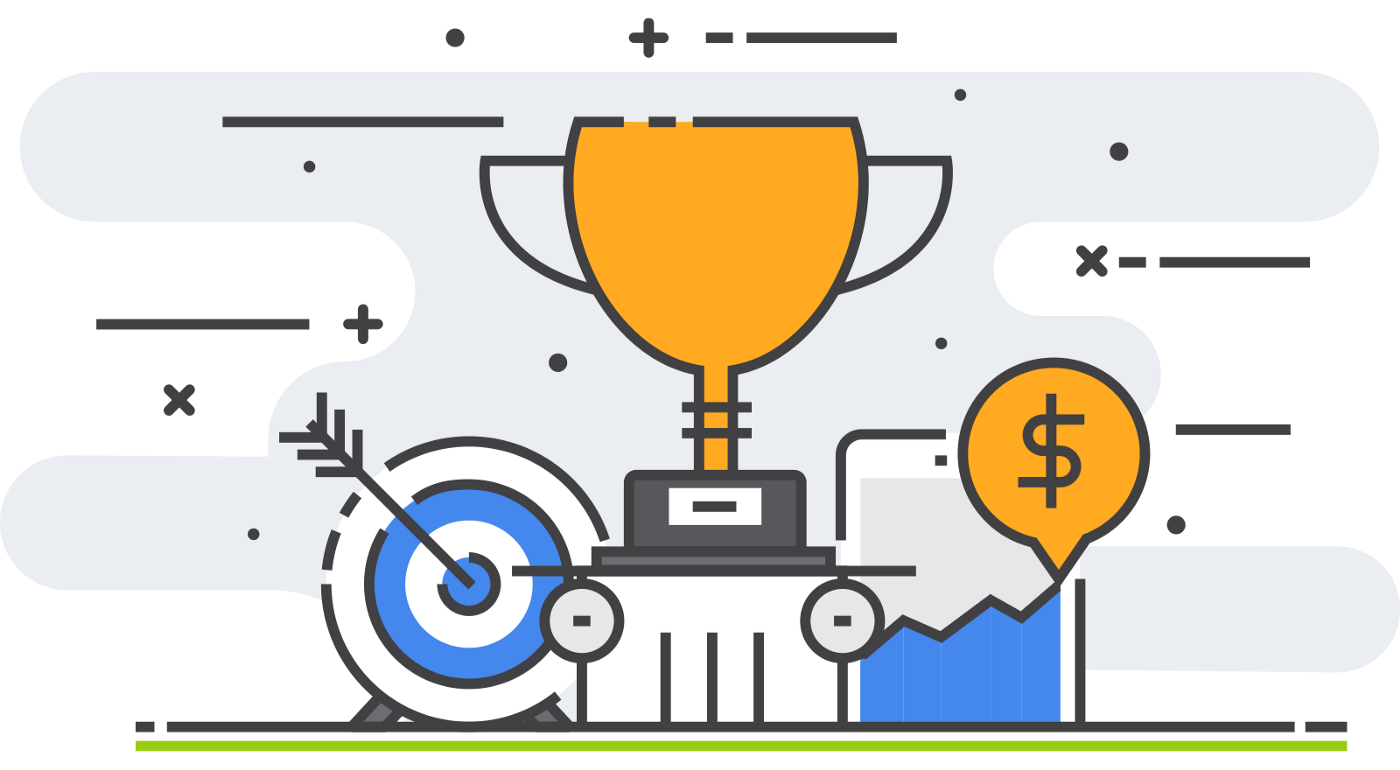 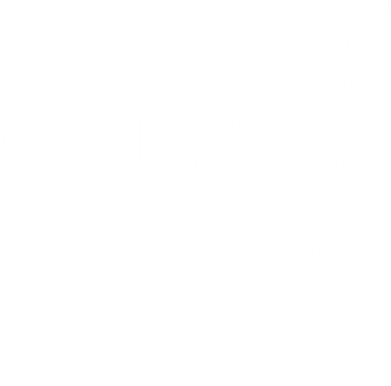 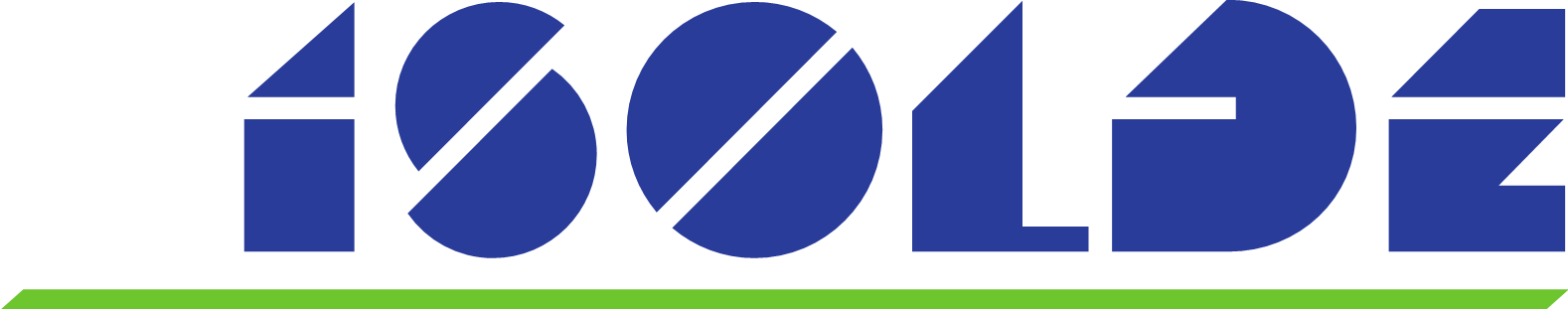 Elke, Wout, Tim and Holy
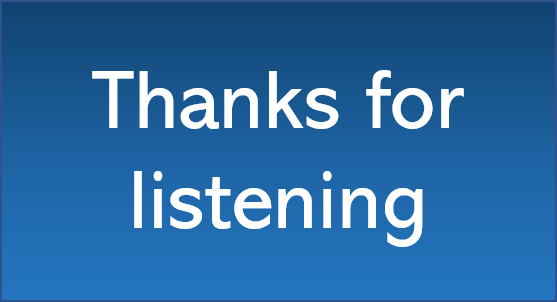 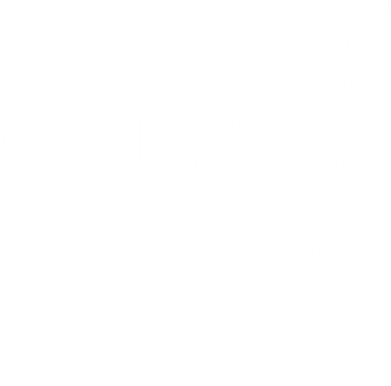 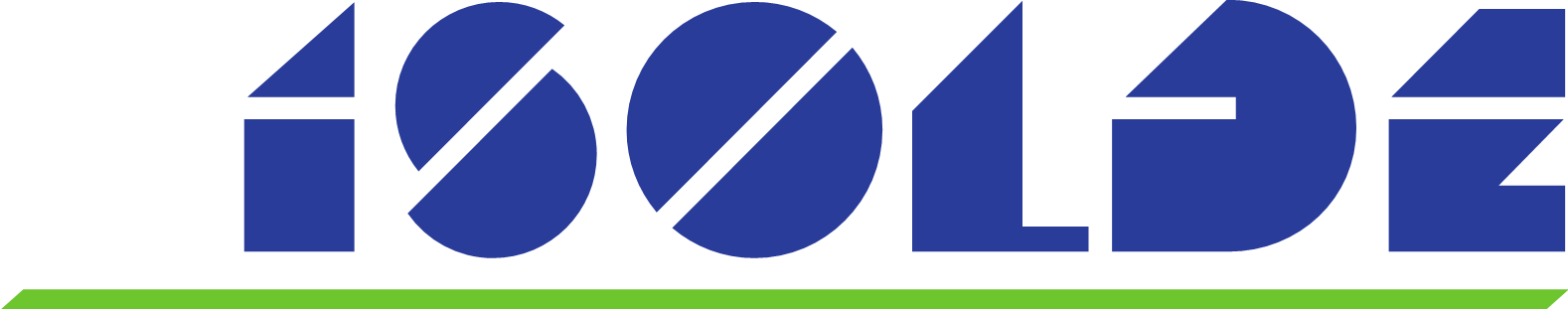 Elke, Wout, Tim and Holy